Паразити у птахів.
Лабораторна робота
ГЕЛЬМІНТОЗИ  ПТИЦІ
ТРЕМАТОДОЗИ (TREMATODOSES)
ПРОСТОГОНІМОЗ (PROSTHOGONIMOSIS)
Хвороба спричинюється трематодами Prosthogonimus ovatus, P. cuneatus родини Prosthogonimidae підряду Fasciolata. Збудники локалізуються в яйцепроводі (дорослі птахи) або фабрицієвій сумці (молодняк).
Збудники. Це дрібні (завдовжки 3 – 6 мм, завширшки 1 – 2 мм) плоскі гельмінти грушоподібної форми. За життя мають рожевий колір. Обидві присоски розміщені в передній частині, сім’яники — по горизонтальній лінії в задній частині тіла паразита. Жовточники слабко розвинені. Петлі матки займають середню й задню частини тіла. Статеві органи відкриваються на передньому кінці тіла гельмінта поряд з ротовим присоском.
Яйця дуже дрібних розмірів, (0,022...0,027) × (0,012...0,018) мм, овальної форми, з тонкою і гладенькою оболонкою, світло-жовтого кольору, злегка асиметричні, незрілі. На одному з полюсів розміщена кришечка, на іншому — горбок.
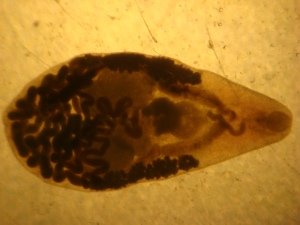 Цикл розвитку. Збудники — біогельмінти. Дефінітивні хазяї — свійська птиця (кури, індики, рідше качки та гуси) і дикі птахи (куріпки, глухарі, перепілки, фазани, журавлі, граки). Проміжними хазяями є прісноводні молюски Bithynia leachi, Gyraulus albus, додатковими — бабки з родів Libellula, Anax, Cordulia.
Хворі птахи виділяють у зовнішнє середовище яйця трематод. За умови потрапляння у воду через 8 – 14 діб усередині яєць формуються мірацидії. Звільнившись від яйцевих оболонок, личинки плавають і згодом проникають у тіло проміжного хазяїна. В печінці молюска розвиваються спороцисти, редії та церкарії. За температури 25 – 27 °С церкарії формуються за 45 діб. У подальшому вони залишають організм молюска і у воді через рот або анус проникають у личинку бабки. Впродовж 70 діб у м’язовій системі додаткового хазяїна формуються інвазійні личинки збудника — метацеркарії. В процесі метаморфозу комахи інвазійні личинки передаються лялечці та імаго.
Птахи заражаються при поїданні уражених метацеркаріями личинок, лялечок або імаго бабок. У кишках птахів комахи перетравлюються, а метацеркарії паразитів проникають у фабрицієву сумку або яйцепровід, де через 1 - 2 тижні стають статевозрілими.
Епізоотологічні дані. Хвороба реєструється часто. Інвазуються птахи різного віку, однак тяжко хворіють лише дорослі кури. Зараження курей та водоплавних птахів починається навесні. Захворювання курей та індиків частіше реєструють на фермах, розташованих поблизу водойм, де свійська птиця скльовує дорослих бабок, особливо після дощу і в період вранішніх рос навесні й у першій половині літа. Качки та гуси можуть заражатися на водоймах упродовж усього теплого періоду року внаслідок заковтування личинок бабок. Розвиток личинок бабок відбувається у прибережних зарослих ділянках річок, ставів та озер. Метацеркарії збудників перезимовують в організмі бабок. Спалахи інвазії серед свійської птиці спостерігаються у квітні – червні.
Патогенез та імунітет. Перебіг патологічного процесу найтяжчий у дорослої птиці. В яйцепроводі збудники спричинюють подразнення слизової оболонки та порушення його функцій. Спочатку настає гіперфункція шкаралупових та білкових залоз, пізніше — припиняється виділення вапна й білка. Утворюються ненормальні яйця (позбавлені шкаралупи або жовтка). Порушується скоротлива функція яйцепроводу. Він збільшується в об’ємі, нерідко спостерігається його параліч або розрив.
Імунітет не вивчено.
Клінічні ознаки. Розрізняють три стадії клінічного перебігу хвороби у курей.
У першій стадії загальний стан птиці задовільний, але знесені яйця мають потоншену шкаралупу. Згодом з’являються яйця-виливки. Тому говорять, що «кури льють яйця». Поступово яйцевідкладання ускладнюється. Ця стадія триває близько 1 міс.
У другій стадії хвороби знижується апетит, збільшується черевце, з’являється загальне нездужання, хитка обмежена хода. Кури довго сидять на гніздах, проте яєць не несуть. Замість них птиця виділяє вапняноподібну рідину, змішану з білково-жовтковою масою. Ця стадія триває близько тижня.
Третя стадія характеризується різким погіршенням загального стану хворих, підвищенням температури тіла, відмовою від корму та спрагою. Іноді буває пронос зі сморідним запахом. Більшість хворих курей через 3 – 7 діб гине.
Патологоанатомічні зміни. Виражені зміни в організмі хворої птиці настають лише у разі значної інтенсивності інвазії (вона може досягати 130 паразитів).
У першій стадії хвороби помітне катаральне запалення слизової оболонки фабрицієвої сумки у молодняку і яйцепроводу — у дорослих курей. У другій і третій стадіях в просвіті яйцепроводів виявляють білкові конкременти. У разі розриву яйцепроводів виникає перитоніт. У черевній порожнині знаходять несформовані яйця, іноді гнійний ексудат. Печінка кровонаповнена, на міокарді — крововиливи, селезінка значно збільшена. Спостерігають катаральне запалення слизових оболонок кишок і клоаки.
Діагностика. Зажиттєвий діагноз установлюють на підставі клінічних ознак, епізоотологічних даних і результатів досліджень виділень з клоаки. Методами послідовного промивання фекалій можна виявити дорослих паразитів, а флотаційним методом за Щербовичем — яйця збудників. Посмертно діагноз підтверджується патологоанатомічними змінами та виявленням гельмінтів у місцях їх локалізації.
Лікування розроблено недостатньо. Є повідомлення про ефективність празиквантелу в дозі 5 мг/кг одноразово, а також альбендазолу і фенбендазолу в дозі 5 — 7 мг/кг упродовж 5 днів.
Антигельмінтики виявляють задовільний ефект лише на початку захворювання.
Профілактика та заходи боротьби. На неблагополучних птахофермах курей не випускають на вигули після дощу і рано-вранці за наявності роси. Послід від хворої птиці регулярно прибирають з пташників та вигульних двориків і піддають його біотермічному знезараженню в спеціальних сховищах. 3 метою профілактики інвазії птахоферми слід будувати на значній відстані від водойм.
ЕХІНОСТОМАТИДОЗИ (ECHINOSTOMATIDOSES)
Ехіностоматидози спричинюються численними видами трематод з родини Echinostomatidae підряду Echinostomata. Найпатогеннішими і найпоширенішими є Echinostoma revolutum, Hypodereum conoideum та Echinoparyphium recurvatum. Збудники локалізуються в кишках свійських качок і гусей, диких водоплавних і болотних птахів, значно рідше — у курей, індиків, голубів.
Збудники. Живі гельмінти — червоного кольору, завдовжки від 0,3 до 1,3 см, завширшки 0,69 — 1,12 мм. На передньому кінці тіла паразита мають адоральний диск (приротовий комірець), озброєний хітиновими шипами (37 — 45 штук), кількість яких має діагностичне значення. Добре розвинені жовточники, ротовий і особливо черевний присоски. За допомогою присосків, кутикулярних шипів на адоральному диску в передній частині тіла паразити міцно фіксуються до слизової оболонки кишок.
Петлі матки розміщені в середній частині тіла. Яйця великих розмірів, (0,09... 0,13) х (0,05... 0,07) мм, овальної форми, золотисто-жовтого кольору, з кришечкою на одному полюсі, з гладенькою оболонкою, незрілі.
Цикл розвитку. Збудники — біогельмінти. Розвиваються за допомогою дефінітивних (птахи), проміжних (прісноводні молюски з родів Radix, Lymnaea, Physa, Planorbis, Anisus) та додаткових (цих самих молюсків, жаб, деяких видів риб та комах) хазяїв.
Інвазовані збудниками птахи виділяють яйця з фекаліями. У воді впродовж 6 — 12 діб у них формуються мірацидії. Личинки активно проникають у тіло проміжних хазяїв, де за 1,5 — 2 міс проходять такі стадії розвитку: спороцисти, редії, дочірні редії та церкарії. Останні активно проникають у тіло одного з додаткових хазяїв, де через 12 — 21 добу перетворюються на інвазійні личинки — метацеркарії.
Водоплавні птахи заражаються в теплу пору року на водоймах, заковтуючи додаткових хазяїв з інвазійними личинками збудників. Статевої зрілості гельмінти досягають через 6 — 16 діб. Тривалість життя Е. revolutum — близько 2 міс.
Епізоотологічні дані. Зараження дефінітивних хазяїв починається навесні. Найнеблагополучнішими щодо інвазії є стоячі неглибокі водойми та заболочені ділянки пасовищ. Максимальна інвазованість качок і гусей спостерігається в літньо-осінній період року. Тяжкий перебіг хвороби серед молодняку віком до 2 міс. Взимку відбувається самовідходження статевозрілих паразитів, тому в цей час їх у кишках птахів на виявляють.
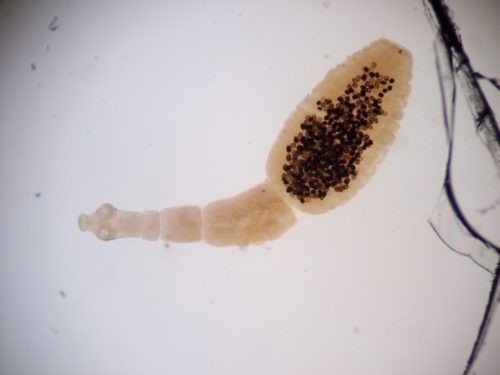 Патогенез та імунітет. Збудники травмують слизову оболонку кишок. Внаслідок цього виникає запалення, порушується секреція кишкових ферментів. Відбувається сенсибілізація організму птахів продуктами обміну паразитів.
Імунітет не вивчено.
Клінічні ознаки. У разі інтенсивного ураження молодняку водоплавної птиці спостерігаються зниження апетиту, схуднення, пригнічення, з’являються пронос, спрага. Загибель настає внаслідок кахексії.
У дорослих птахів перебіг хвороби хронічний. Спостерігаються відставання у рості, зниження несучості.
Патологоанатомічні зміни. Труп виснажений, відмічають катарально-геморагічне запалення кишок, у їх просвіті — слиз, іноді з домішками крові, та значну кількість збудників. У місцях паразитування гельмінтів — крапчасті крововиливи, стінки кишок значно потовщені.
Діагностика. Зажиттєво діагноз установлюють при дослідженні фекалій методом послідовного промивання та виявлення в них яєць збудників, посмертно — при розтині трупів і виявленні паразитичних червів.
Доцільно досліджувати також молюсків і жаб на наявність у них личинкових стадій (церкаріїв та метацеркаріїв), що мають на головному кінці тіла кутикулярні шипи.
Лікування. Для дегельмінтизації качок і гусей застосовують груповим методом ніклозамід у дозі 300 мг/кг, празиквантел у дозі 10 мг/кг, фенбендазол — 40 мг/кг два дні поспіль. Антигельмінтики згодовують з кормом. Після застосування препаратів птицю витримують у приміщенні чи загоні впродовж 5 днів, після чого переводять їх на благополучну водойму або пасовище. Послід збирають і знезаражують біотермічно або спалюють, приміщення дезінвазують.
Профілактика та заходи боротьби. Важливим профілактичним заходом є утримання і випасання молодняку ізольовано від дорослої птиці на благополучних водоймах. У разі відсутності благополучних щодо ехіностоматидозів водойм каченят і гусенят до 2 – 3-місячного віку доцільно вирощувати на суходольних вигулах.
НОТОКОТИЛІДОЗИ (NOTOCOTYLIDOSES)
Хвороби спричинюються трематодами Notocotylus attenuatus і Catatropis verrucosa родини Notocotylidae. Збудники локалізуються в сліпій і прямій кишках водоплавних птахів, іноді курей та індиків. 
Збудники. Сисуни дрібних розмірів, від 1 до 7 мм завдовжки і 0,7 – 2 мм завширшки. Краї тіла заокруглені. Черевний присосок відсутній. Статеві отвори відкриваються біля розгалуження кишечника. Жовточники слабко розвинені. Петлі матки розміщені в середній частині тіла.
Яйця збудників дрібних розмірів, (0,018...0,03) × (0,008...0,013) мм, зрілі, з філаментами завдовжки 0,37 – 0,46 мм. 
Цикл розвитку. Збудники розвиваються за участю дефінітивних хазяїв (свійська птиця і дикі водоплавні птахи), проміжних (прісноводні молюски багатьох родів — Lymnaea, Bithynia, Planorbis).
Статевозрілі паразити виділяють яйця, які потрапляють у водойми. Розвиток личинкових стадій (спороцисти, редії, церкарії) в організмі проміжних хазяїв триває 2 – 3 міс. У воді церкарії досить швидко перетворюються на адолескаріїв.
Водоплавні птахи заражаються на водоймах при заковтуванні інвазійних личинок — адолескаріїв. У їхніх кишках N. attenuatus досягає статевої зрілості через 1 – 2 тижні, C. verrucosa — через 3 – 4 тижні. Тривалість життя паразитів — близько 2 міс.
Епізоотологічні дані. Хвороба має значне поширення. Водоплавні птахи інвазуються впродовж усього періоду перебування їх на неблагополучних водоймах або заболочених вигулах. Хворіє переважно молодняк.
Адолескарії здатні перезимовувати в зовнішньому середовищі. Взимку птахи самостійно звільняються від збудників.
Патогенез та імунітет. Паразитичні черви спричинюють механічне ушкодження слизової оболонки товстих кишок і сприяють проникненню в його стінки мікроорганізмів.
Імунітет не вивчено.
Клінічні ознаки. Апетит при інтенсивному ураженні гельмінтами (сотні екземплярів) знижується, а згодом і зовсім втрачається. Хворі птахи відстають у рості й розвитку, стають кволими. Молодняк нерідко гине. Спостерігається зниження несучості свійської птиці.
Патологоанатомічні зміни. При розтині трупів у сліпій і прямій кишках помітне катаральне або катарально-геморагічне запалення слизової оболонки. В місцях фіксації збудників руйнується епітелій, з’являються виразки.
Діагностика. Важливу роль у встановленні зажиттєвого діагнозу відіграють результати дослідження фекалій седиментаційно-центрифужним методом (виявлення яєць гельмінтів). Посмертно діагноз підтверджується при розтині трупів та знаходженні у зскрібках з уражених ділянок товстих кишок паразитів.
Лікування таке саме, як і при ехіностоматидозах. Через 3 доби після дегельмінтизації птицю переводять на благополучні вигули. Послід знезаражують біотермічно, а в приміщеннях проводять дезінвазію.
Профілактика та заходи боротьби. Неблагополучні водойми або пасовища не використовують для птиці впродовж одного року.
ЦЕСТОДОЗИ (CESTODOSES)
ГІМЕНОЛЕПІДІДОЗИ (HYMENOLEPIDIDOSES)
Гельмінтози спричинюються цестодами з родини Hymenolepididae підряду Hymenolepidata ряду Cyclophyllidea (ціп’яки). Це досить поширені інвазійні хвороби свійської птиці й диких водоплавних птахів. Збудники паразитують у тонких кишках.
Збудники.  Найпоширенішими  є  такі  види:   Drepanidotaenia  lanceolata, D. przewalskii, Hymenolepis krabbei, H. setigera, H. gracilis, Retinometra longicirrosa, Fimbriaria fasciolaris, Dicranotaenia coronula.
Ці види різняться між собою за розмірами (цовжиною й шириною стробіли), кількістю, формою та розмірами гачків на хоботку сколекса, будовою присосків і розміщенням статевих органів.
D. lanceolate — цестода завдовжки 11 - 23 см, завширшки 0,8 - 1,2 см. На сколексі крім 4 присосків знаходиться 8 гачків. Ширина члеників у 20 разів перевищує їх довжину. В гермафродитному членику розміщені впоперек три сім’яники. Статеві отвори однобічні. Зрілі членики заповнені маткою.
Яйця середніх розмірів, (0,05...0,1) х (0,04...0,09) мм, злегка овальної форми, світло-сірого кольору. Зрілі яйця вкриті прозорою оболонкою і мають всередині онкосферу з трьома парами ембріональних гачків.
D. przewalskii відрізняється від попереднього виду тим, що сколекс озброєний 10 гачками, стробіла дуже вузька (0,8 — 0,9 мм) і легко розривається на частини.
Н. krabbei характеризується тонкою довгою (довжина 4 — 15 см, максимальна ширина 0,8 мм) стробілою білого або жовтуватого кольору, сколекс озброєний 10 гачками.
Н. setigera має стробілу від 15 до 20 см завдовжки і близько 3 мм завширшки. Хоботок озброєний 10 дрібними гачками.
F. fasciolaris — найдовша цестода водоплавних птахів (до 40 см при ширині до 6 мм). Різко відрізняється від інших видів тим, що на передньому кінці тіла має псевдосколекс (складчасте широке розростання стробіли) завдовжки від 2 до 5 мм. На ньому міститься дуже маленький сколекс (діаметром близько 0,1 мм), озброєний 8 гачками. Зовнішня сегментація виражена слабко.
Яйця збудників мають приблизно однакову будову і подібні до яєць дрепанідотеній.
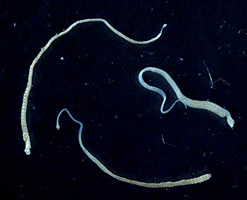 Цикл розвитку. Збудники гіменолепідідозів — біогельмінти. Дрепанідотенії розвиваються за участю дефінітивних (гуси, іноді качки) та проміжних (циклопи, а також діаптомуси) хазяїв. Для решти наведених вище збудників дефінітивними хазяями є качки та гуси, проміжними — ракоподібні (циклопи, бокоплави). Прісноводні молюски відіграють роль резервуарних хазяїв.
Разом з фекаліями водоплавні птахи виділяють зрілі членики. У зовнішньому середовищі вони руйнуються, звільняючи яйця цих паразитів. Для подальшого розвитку яйця мають потрапити у воду, де їх проковтують проміжні хазяї. В кишечнику циклопів та інших ракоподібних з яєць виходять онкосфери, які проникають у порожнину тіла і залежно від температури води через 1 — 3 тижні перетворюються на інвазійні личинки — цистицеркоїди. В організмі проміжних хазяїв цистицеркоїди перезимовують.
Зараження водоплавної птиці відбувається на водоймах при заковтуванні ракоподібних, в організмі яких паразитують інвазійні личинки (рис. 2.81). Через 8 — 21 добу в кишках збудники досягають статевої зрілості. Тривалість життя окремих видів цестод становить близько 4 міс.
В кишках дорослих гусей частина дрепанідотеній перезимовує у вигляді сколекса, шийки та кількох молодих члеників, що залишилися після дестробіляції (втрати більшої частини стробіли).
Епізоотологічні дані. Найсприйнятливіший до гіменолепідідозів молодняк водоплавної птиці віком від 3 тижнів до 4 міс. У дорослих качок і гусей перебіг хвороби субклінічний. Зараження молодняку відбувається з перших днів їх виведення на водойми, в яких збереглися проміжні хазяї з цистицеркоїдами, що перезимували. 3 червня по вересень спостерігається максимальне поширення інвазії. Пізно восени та взимку хвороба не реєструється.
У воді за температури 2 – 4 °С яйця гельмінтів зберігають життєздатність упродовж 25 діб.
Патогенез та імунітет. Найпатогеннішими для організму гусенят є дрепанідотенії (спричинюють хворобу дрепанідотеніоз) та фімбріарії (спричинюють фімбріаріоз). Паразити травмують слизову оболонку тонких кишок, викликають запальні процеси, порушення травлення. У разі високої інтенсивності інвазії вони можуть стати причиною закупорювання кишок. Токсичні речовини, що виділяються в процесі життєдіяльності паразитичних червів, отруюють організм і спричинюють нервові явища. Збудники чинять алергічний вплив на організм птиці.
Імунітет не вивчено.
Клінічні ознаки. У хворих гусенят знижується або повністю втрачається апетит, фекалії рідкі, з домішками члеників цестод. Спостерігаються пригнічення, прогресуюче схуднення, спрага. Періодично з’являються нервові розлади — хитка хода, присідання на хвіст під час руху, викривлення шиї й закидання голови, плавальні рухи лапками при лежанні на спині або на боці, іноді параліч кінцівок. Значна частина хворого молодняку гине.
Патологоанатомічні зміни. Трупи виснажені. Слизова оболонка тонких кишок гіперемійована, з крапчастими крововиливами, місцями катарально запалена. В просвіті кишок — згустки крові з клубками гельмінтів. Іноді спостерігають закупорювання, інвагінацію і навіть розрив кишок. Печінка та жовчний міхур значно збільшені. Вони мають червоно-коричневий колір, на поверхні — сірі плями.
Діагностика. За життя діагноз установлюють на підставі клінічних ознак та дослідження фекалій методом послідовного промивання з метою виявлення члеників цестод або флотаційним методом за Фюллеборном (для цього краще використовувати розчин аміачної селітри — 1500 г на 1 л води) для виявлення яєць збудників. Якщо гельмінти ще не досягли статевої зрілості, можна застосовувати діагностичну дегельмінтизацію птиці. З цією метою використовують один з ефективних антигельмінтиків.
Посмертно діагноз установлюють на підставі виявлених в організмі змін та збудників у тонких кишках, причому поодинокі екземпляри цестод без характерних патологоанатомічних змін у кишках та інших органах трупа не є причиною загибелі.
Лікування. Для дегельмінтизації використовують ніклозамід, празиквантел, фенбендазол та бітіонол. Ніклозамід застосовують у дозі 300 мг/кг маси тіла, празиквантел задають одноразово в дозі 10 мг/кг, препарати фенбендазолу — 10 мг/кг упродовж 5 днів, а бітіонол — 600 мг/кг одноразово з кормом.
Перед дегельмінтизацією птицю витримують упродовж 12 – 16 год на голодній дієті. Після використання антигельмінтиків їх не випускають на водойми й пасовища впродовж однієї доби. Екскременти, що виділилися за добу разом зі стьожковими червами, знищують.
Профілактика та заходи боротьби. У боротьбі з гіменолепідідозами гусей і качок профілактичні заходи мають бути спрямовані на охорону птиці від зараження на водоймах та недопущення інвазування зовнішнього середовища яйцями збудників. На благополучних водоймах молодняк слід утримувати й випасати ізольовано від дорослого поголів’я. В окремих випадках вирощування птиці, особливо молодняку, здійснюється без водойм.
Не бажано використовувати під вигули мілкі, зарослі травою водойми, оскільки вони часто бувають неблагополучними щодо збудників інвазії.
Восени потрібно осушити неблагополучні водойми, здійснити їх механічне очищення, обробити хлорним вапном для знищення проміжних хазяїв — ракоподібних.
РАЙЄТИНОЗ (RAILLIETINOSIS)
Хвороба спричинюється цестодами Raillietina echino-bothrida і R.tetragona, які належать до родини Davaineidae підряду Davaineata. Збудники локалізуються в тонких кишках курей, індиків, павичів, цесарок.
Збудники — стьожкові черви порівняно великих розмірів. Вони досягають 10 – 25 см завдовжки і 1 – 4 мм завширшки. На сколексі розміщені 4 присоски з 8 – 10 рядами дрібних гачечків. Хоботок озброєний 100 – 200 гачками, які розміщені в 1 – 2 ряди. Матка в зрілих члениках містить капсули, в кожній з яких знаходиться від 6 до 12 яєць. Зрілі яйця мають усередині онкосферу.
Цикл розвитку. Райєтини — біогельмінти. Розвиваються за участю дефінітивних (в основному курей) і проміжних (мурашок, а для деяких видів — жуків) хазяїв.
Хвора птиця разом з послідом виділяє у зовнішнє середовище зрілі членики збудників. Мурашки поїдають членики з яйцями. При 24 – 26 °С у їхній черевній порожнині впродовж 43 – 46 діб формуються цистицеркоїди.
Кури заражаються при заковтуванні на вигулах мурашок, інвазованих цистицеркоїдами. В їхньому кишечнику паразити стають статевозрілими через 12 – 21 добу (за деякими даними, 20 – 39 діб). Тривалість життя збудників в організмі курей — від 47 до 120 діб.
Епізоотологічні дані. Хвороба реєструється в будь-яку пору року, однак максимальна інтенсивність інвазії спостерігається влітку та восени. Взимку у райєтин відбувається дестробіляція, що свідчить про сезонну адаптацію паразитів до несприятливих умов зовнішнього середовища. Хворіють переважно курчата, рідше — дорослі кури.
Патогенез та імунітет. Патогенний вплив гельмінтів полягає в механічній дії збудників на слизову оболонку кишок, порушенні травлення. Утворюються токсичні речовини, всмоктування яких спричинює токсикоз курей. У крові зменшується кількість еритроцитів та вміст гемоглобіну.
Імунітет не вивчено.
Клінічні ознаки. Перебіг хвороби гострий і хронічний. Гострий перебіг частіше трапляється у молодняку. Курчата й індиченята стають кволими, малорухливими, сидять скупчено, крила опущені, пір’я скуйовджене. Фекалії рідкі, іноді з домішками крові. У хворої птиці з’являється спрага, час від часу — ураження центральної нервової системи (паралічі крил, епілептичні судоми). При гострій формі хвороби, що триває 1 – 7 діб, курчата гинуть.
За хронічного перебігу інвазії спостерігається анемічність і жовтяничність слизових оболонок, які згодом стають синюшними. Кури відстають у рості й розвитку. Апетит зберігається.
Патологоанатомічні зміни. Основні зміни спостерігають у тонких кишках — місці паразитування збудників: запалення й потовщення слизової оболонки. Вона набуває яскраво-червоного кольору, на окремих її ділянках — крововиливи, горбочки. Іноді трапляються виразки діаметром 8 – 10 мм. У просвіті кишок — клубки паразитичних червів.
Діагностика. За життя досліджують фекалії хворої птиці з метою виявлення члеників або яєць гельмінтів загальноприйнятими методами. Посмертно діагноз установлюють при розтині трупів та знаходженні в зскрібках зі слизової оболонки тонких кишок сколексів цестод.
Лікування. Ефективними антигельмінтиками є ніклозамід і бітіонол у дозі 200 мг/кг дворазово (вдруге — через 4 доби) з кормом. Застосовують також препарати з вмістом празиквантелу одноразово в дозі 10 мг/кг та фенбендазолу (10 мг/кг упродовж 4 днів).
Профілактика та заходи боротьби. Для молодняку слід відводити приміщення й вигульні двори, віддалені від місць утримання дорослої птиці, практикувати польове їх утримання зі зміною випасних ділянок. Пташники регулярно очищають від посліду з наступним знезаражуванням його в гноєсховищі.
У неблагополучних господарствах слід проводити профілактичні дегельмінтизації двічі на рік: восени, через 2 – 4 тижні після закінчення вигульного сезону, й навесні — перед переведенням курей та індиків на вигули.
ДАВЕНЕОЗ (DAVAINEOSIS)
Хвороба спричинюється стьожковими червами Davainea proglottina (кури), D.meleagris (індики), D. nana (цесарки) родини Davaineidae. Збудники локалізуються в дванадцятипалій кишці.
Збудники — цестоди дрібних розмірів, завдовжки від 0,5 до 10 мм.
D. proglottina складається з 6 – 9 члеників, довжина тіла їх досягає 4 мм, ширина — 0,2 мм (рис 2.83). Сколекс озброєний 4 присосками і подвійною короною гачків (80 – 90). На присосках також розміщені маленькі гачечки. Чергування статевих органів неправильне. Яйця округлі, дрібних розмірів (0,035 – 0,04 мм).
Цикл розвитку. Збудники — біогельмінти. Їх розвиток відбувається за участю дефінітивних (кури, індики, голуби, цесарки та ін.) і проміжних (слизняки — Limax cinereus, Milax gracilis, Agriolimax agrestis та деякі панцерні наземні молюски родів Zonitoides, Vallonia) хазяїв. Хворі кури виділяють з фекаліями у зовнішнє середовище членики паразитичних червів, що здатні рухатися. При їх руйнуванні звільняються яйця, які заковтують проміжні хазяї. В їхньому кишечнику з яєць виходять онкосфери. Через стінку кишки вони мігрують у порожнину тіла. Тут личинки ростуть і розвиваються до цистицеркоїда. Цей термін залежно від температури повітря становить 12 – 28 діб.Зараження птиці відбувається у разі скльовування нею проміжних хазяїв, інвазованих цистицеркоїдами. Статевої зрілості гельмінти досягають через 12 діб. Розвиток стьожкових червів від яйця до статевої зрілості триває 32 – 38 діб.
Епізоотологічні дані. Збудниками уражуються кури будь-якого віку, однак найсприйнятливіші і найтяжче хворіють 2 – 4-місячні курчата. Частіше зараження відбувається у вогких, затінених місцях вигулів, де раніше утримували інвазовану птицю. Зараження курей може відбуватися рано навесні через слизняків та наземних молюсків, інвазованих цистицеркоїдами, що перезимували.
Патогенез та імунітет. D. proglottina — одна з найпатогенніших цестод птахів. Паразити мають різко виражений хвороботворний вплив на організм молодняку курей. Вони чинять механічну дію на структуру ліберкюнових залоз. Порушується також функція залозистих клітин, що негативно впливає на діяльність органів травлення. У крові значно зменшуються кількість еритроцитів та вміст гемоглобіну. Імунітет не вивчено.
Клінічні ознаки. Хвора птиця пригнічена, у неї знижується апетит, з’являються виснаження, спрага, пронос, прискорене дихання. Пір’я скуйовджене. За гострої форми хвороби, що триває 3 – 5 діб, можлива загибель до 60 % курчат. Перед смертю нерідко виникають паралічі.
Патологоанатомічні зміни. При розтині трупів спостерігають виснаження. Слизова оболонка дванадцятипалої кишки катарально запалена, набрякла, потовщена. Місцями відмічають крапчасті крововиливи. У просвіті тонких кишок виявляють значну кількість слизу зі сморідним запахом. Селезінка й жовчний міхур нерідко збільшені в об’ємі.
Діагностика. За життя досліджують фекалії методом послідовного промивання (виявляють членики паразитичних червів) або методом Дарлінга (знаходять яйця збудників), а посмертно — мікроскопією зскрібків з уражених ділянок кишок (попередньо вміщуючи їх між предметними стеклами).
Лікування таке саме, що й при райєтинозі. Після дегельмінтизації птицю не випускають на вигули 2 дні, а виділені ними фекалії знезаражують.
Профілактика та заходи боротьби. Важливим профілактичним заходом є виключення контакту курей з проміжними хазяями. Слизняків та панцерних наземних молюсків знищують калійною селітрою із розрахунку 3 – 4 ц на 1 га вигулів. За можливості слід практикувати кліткове утримання курчат.
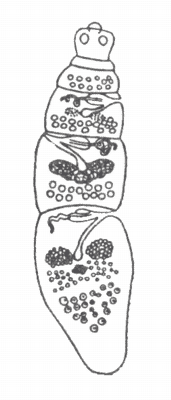 НЕМАТОДОЗИ (NEMATODOSES)
ГЕТЕРАКОЗ (HETERAKOSIS)
Хвороба спричинюється круглими гельмінтами виду Heterakis gallinarum родини Heterakidae підряду Ascaridata. Збудники локалізуються в сліпих кишках курей, індиків, цесарок. У фазанів паразитує H. isolonche.
Збудники. H. gallinarum — невеликі нематоди (рис. 2.84, а), самці завдовжки 0,6 – 1,1 см, самки — 0,8 – 1,5 см. Стравохід має кулясте розширення. У самця є дві неоднакової довжини спікули (у H. isolonche спікули однакового розміру). Над клоакою розміщений хітинізований прианальний присосок кільцеподібної форми. Вульва у самки знаходиться поблизу середини тіла.
Яйця збудників середніх розмірів, (0,05...0,07) × (0,03...0,04) мм, світло-сірого кольору, овальні, з двоконтурною оболонкою. У зовнішнє середовище виділяються незрілими (на стадії одного бластомера).
Цикл розвитку. Це геогельмінти. Вони розвиваються прямим шляхом. Самки виділяють яйця, які з фекаліями потрапляють у зовнішнє середовище і через 1 – 3 тижні досягають інвазійної стадії.
Кури заражаються на вигулах і в пташниках при заковтуванні з кормом чи водою інвазійних яєць. У тонких кишках з них виходять личинки, які згодом проникають у просвіт сліпих кишок. Після трьох линянь приблизно через 4 тижні у курей і через 1 – 2 міс. у індиків вони перетворюються на статевозрілих паразитів. Тривалість життя гельмінтів становить близько одного року.
Личинки H. isolonche проникають у слизову оболонку сліпої кишки фазанів, де досягають статевої зрілості у вузликах. Крізь отвір у них яйця виходять у просвіт кишок.
Епізоотологічні дані. H.gallinarum — нематода, яка найчастіше паразитує в організмі свійської птиці. Найтяжчий перебіг гетеракозу спостерігається вразі високої інтенсивності інвазії (до 1500 екземплярів) у молодих курей віком від 8 до 24 міс. Пік захворювання реєструється влітку та восени. Деяку роль у поширенні інвазії відіграють дощові черви (резервуарні хазяї), в організмі яких накопичуються яйця і впродовж тривалого часу зберігаються личинки круглих гельмінтів.
Яйця збудників дуже стійкі до несприятливих умов зовнішнього середовища. Частина з них здатна перезимовувати.
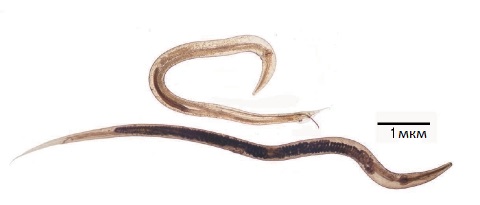 Патогенез та імунітет. H. gallinarum вважають малопатогенним видом. Лише в разі значного ураження збудниками порушується цілісність і виникає запалення слизової оболонки кишок. Личинки призводять до деформації структури кишкових залоз, що є причиною змін секреції та всмоктування.
Личинки можуть інокулювати збудників гістомонозу. Одноклітинний джгутиковий організм передається також через яйця H. gallinarum.
При гетеракозі спостерігаються еритропенія, лейкоцитоз, еозинофілія, зниження рівня загального білка, зокрема гаммаглобулінів.
H. isolonche є досить патогенним видом для птахів, на яких полюють мисливці. Збудники спричинюють запалення сліпої кишки з появою вузликів.
Клінічні ознаки. Хвора птиця пригнічена, відстає в рості та розвитку. У неї спостерігається розлад травлення (втрата апетиту, пронос), знижується несучість. Збудник H. isolonche може стати причиною високої смертності птахів.
Патологоанатомічні зміни. Основні зміни виявляють у сліпих кишках: слизова оболонка гіперемійована, набрякла, місцями некротизована.
Діагностика. Діагноз установлюють комплексно. Обов’язково досліджують фекалії за методом Дарлінга. Слід враховувати подібність яєць H. gallinarum до яєць аскаридій. Тому точний діагноз установлюють посмертно, при розтині сліпих кишок і виявленні статевозрілих паразитів.
Лікування. Для дегельмінтизації застосовують солі піперазину, левамізол, препарати з групи бензімідазолів (флюбендазол, фенбендазол, мебендазол, камбендазол).
Препарати піперазину (піперазин гексагідрат, піперазин адипінат) згодовують курям у дозі 500 мг на голову з кормом щоранку два дні підряд. Аналогічним способом використовують левамізол у дозі 30 мг/кг, фенбендазол (60 мг/кг упродовж 3 днів), камбендазол (70 мг/кг одноразово) та флюбендазол упродовж 7 днів з розрахунку 30 мг/кг корму. Після дегельмінтизації послід від птахів збирають і вивозять у сховище для біотермічного знезараження.
Профілактика та заходи боротьби. Профілактика при гетеракозі відіграє провідну роль у комплексі оздоровчих заходів. Велике значення має роздільне вирощування молодняку й дорослої птиці, забезпечення її повноцінними кормами й гігієнічним водопоєм, щоденне прибирання посліду з приміщень та вигулів.
Дезінвазію пташників та вигулів здійснюють за допомогою таких препаратів: 5% розчину карболової кислоти, 5% гарячої водної емульсії ксилонафту або 5% гарячого розчину їдкого натру. Їх використовують із розрахунку 1 л/м2 за експозиції 3 год.
ГАНГУЛЕТЕРАКОЗ (GANGULETERAKOSIS
Хвороба спричинюється нематодою Ganguleterakis dispar родини Heterakidae підряду Ascaridata. Збудники локалізуються в сліпих кишках водоплавних птахів.
Збудник. G. dispar за будовою нагадує збудників гетеракозу. Самець завдовжки 1 – 1,5 см, самка — 1,5 – 1,7 см. У самця короткі спікули однакового розміру і 13 пар хвостових сосочків клиноподібної форми.
Яйця світло-сірого кольору, овальної форми, з двоконтурною оболонкою, незрілі.
Цикл розвитку. Збудник гангулетеракозу — геогельмінт. Яйця разом з послідом потрапляють у зовнішнє середовище, де за температури 20 – 24 °С упродовж 6 – 7 діб стають інвазійними.
Водоплавна птиця заражається при заковтуванні з кормом або водою інвазійних яєць. В організмі гусей круглі гельмінти досягають статевозрілої стадії впродовж 18 – 25 діб.
Епізоотологічні дані. Хворіють свійські та дикі гусенята, рідше — каченята. Зараження відбувається в основному у вигульний період року. Інтенсивність інвазії може досягати кількох сотень екземплярів паразитів.
Яйця збудників стійкі до чинників зовнішнього середовища. Вони витримують висушування впродовж 10 – 24 год. У неглибоких водоймах (до 5 см) яйця розвиваються і досягають інвазійної стадії. За температури 1 °С розвиток яєць призупиняється, а при 50 — 60 °С вони гинуть. Частина яєць перезимовує в ґрунті.
Патогенез та імунітет, клінічні ознаки та патологоанатомічні зміни значною мірою подібні до таких при гетеракозі.
Діагностика. За життя діагноз установлюють на основі результатів дослідження посліду за методом Дарлінга та виявлення яєць збудника. Посмертно діагноз підтверджується при розтині сліпих кишок і знаходженні в них паразитів.
Лікування таке саме, як і при гетеракозі. Ефективними є також препарати макроциклічних лактонів.
Профілактика та заходи боротьби. Потрібно практикувати ізольоване вирощування молодняку від дорослої птиці на благополучних пасовищах; регулярно прибирати пташники й дезінвазувати їх; послід знезаражувати. Здійснюють й інші ветеринарно-санітарні заходи, як при гетеракозі. В неблагополучній місцевості двічі на рік (навесні та восени) проводять планові дегельмінтизації гусей.
АСКАРИДІОЗ (ASCARIDIOSIS)
Хвороба спричинюється круглими гельмінтами Ascaridia galli (збудник реєструється у курей, рідко —  в індиків, гусей, цесарок, павичів, рябчиків, глухарів), A. dissimilis (у індиків), A. columbae (у голубів) родини Ascaridae. Паразита локалізуються в тонких кишках.
Збудники. A. galli — найбільша, жовто-білого кольору нематода курей. Самці завдовжки 2 — 7 см, самки — 6 — 12 см (див. рис. 2.84, б). Ротовий отвір оточений трьома губами. У самця с добре розвинений прианальний присосок, оточений хітиновим кільцем, дві тонкі однакові спікули, а також хвостові сосочки. Яйця середнього розміру, (0,07...0,09) х (0,04...0,06) мм, світло-сірого кольору, овальні, з гладенькою оболонкою, незрілі.
Цикл розвитку. Аскариди — геогельмінти. Яйця збудників виділяються з послідом у зовнішнє середовище. Розвиток їх до інвазійної стадії залежить від температури повітря і вологості. За оптимальних умов він завершується за три тижні, а при 29 - 40 °С — за 5 діб. Зараження курей відбувається в разі заковтування інвазійних яєць з кормом або водою. В дванадцятипалій кишці з яєць виходять личинки, які локалізуються в кишкових ворсинках. Через 8 діб личинки проникають у товщу слизової оболонки, де впродовж 7—10 діб линяють і розвиваються. Після цього вони повертаються в порожнину кишок. Аскаридії досягають статевої зрілості через 35 - 58 діб від початку зараження. У молодняку цей термін триває 5 — 6 тижнів, у дорослих курей — 8 тижнів і більше. Тривалість життя збудників становить близько одного року.
Епізоотологічні дані. Особливо часто уражуються і тяжко хворіють на аскаридіоз курчата та молодняк віком до 5 - 6 міс. Дорослі кури є носіями інвазії. В ґрунті інвазійні яйця можуть зберігатися в теплу пору року впродовж 6 міс і більше (за даними деяких дослідників — до 2,5 — 3 років). Отже, яйця здатні перезимовувати. Висушування та прямі сонячні промені діють на них згубно. На ступінь поширення інвазії істотно впливають скупчене утримання й неповноцінна годівля птиці. Значному поширенню аскаридіозу сприяє також вирощування молодняку разом з дорослими курми на підлозі в антисанітарних умовах. Резервуарними хазяями є дощові черви. Вони заковтують яйця і тривалий час зберігають у своєму організмі личинок аскаридій. Кури можуть заражатися при заковтуванні дощових черв’яків, які містять яйця чи личинки збудників. При утриманні птиці в клітках створюються несприятливі умови для поширення хвороби. Найстійкішими до інвазії виявилися кури породи род-айленд.
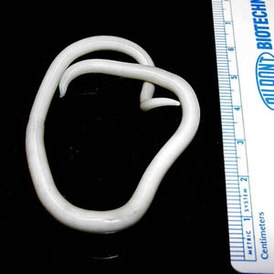 Патогенез та імунітет. Великої шкоди завдають личинки аскаридій другої й третьої стадій розвитку. Вони руйнують ліберкюнові залози і ворсинки тонких кишок. Це призводить до порушення секреторно-моторної функції травного каналу і, отже, травлення. Внаслідок токсичної дії збудників спостерігаються нервові явища. У разі високої інтенсивності інвазії дорослі гельмінти здатні спричинити закупорювання, а іноді й розрив кишок.
При аскаридіозі курей створюється набутий імунітет, який зберігається впродовж 2 міс і більше. Так, імунізацією курей антигеном з аскаридій або їхніх яєць, опромінених гамма-випромінюванням, вдалося досягти стійкості птиці до інвазії. В збереженні резистентності курей до повторного зараження гельмінтами важливу роль відіграють умови їх утримання та годівлі. Відсутність вітаміну А та білків у раціоні знижує стійкість до зараження птиці аскаридіями.
Клінічні ознаки. Характерними ознаками хвороби є виснаження, зниження апетиту, пронос, анемічність слизових оболонок. Птиця малорухлива, сидить з опущеними крилами, пір’я настовбурчене. Спостерігаються відставання курчат у рості й розвитку, нервові явища. Нерідко вони гинуть.
Патологоанатомічні зміни. Їх виявляють через один тиждень після зараження. Слизова оболонка тонких кишок набрякла, гіперемійована, місцями на ній відмічаються крововиливи, у вмісті багато слизу. В печінці помітні застійні явища. У разі високої інтенсивності інвазії трапляються випадки закупорювання або прориву стінки кишок. Труп виснажений.
Діагностика. Зажиттєвий діагноз установлюють на основі результатів дослідження фекалій за методом Дарлінга з метою виявлення в них яєць збудників. Нерідко при візуальному огляді фекалій знаходять статевозрілих гельмінтів. З цією метою можна проводити діагностичну дегельмінтизацію. Посмертно діагноз установлюють при розтині трупів та виявленні збудників у тонких кишках птиці. Личинки можна знайти методом компресорних досліджень зскрібків слизової оболонки уражених ділянок кишок.
Лікування, профілактика та заходи боротьби такі самі, як і при гетеракозі птиці.
АМІДОСТОМОЗ (AMIDOSTOMOSIS)
Хвороба спричинюється круглими гельмінтами Amidostomum anseris родини Amidostomatidae підряду Strongylata. Паразити локалізуються під кутикулою м’язового шлунка свійських і диких гусей, рідше качок, інших водоплавних птахів
Збудник — тонка нематода завдовжки до 2,5 см, за життя рожевого кольору. Паразит має ротову капсулу з трьома зубами. У самців є трилопатева хвостова бурса, дві однакові спікули й рульок жовтого кольору. Вульва у самок прикрита великим кутикулярним клапаном.
Яйця сірого кольору, овальні, з гладенькою оболонкою, великих розмірів, (0,1...0,12) × (0,05...0,06) мм. У зовнішнє середовище вони виділяються на різних стадіях розвитку (частіше зрілими)
Цикл розвитку. Збудник — геогельмінт. У яйцях паразита, що виділилися у зовнішнє середовище, впродовж першої доби формуються личинки першої стадії, які двічі линяють і через 7 — 10 діб, у період вилуплювання стають інвазійними. В липні личинки можугь виходити уже через 3 — 5 діб. Разом з тим за температури 39 — 40 °С розвиток личинок у яйцях припиняється і вони гинуть. Сприятливим середовищем для розвитку яєць є мілкі калюжі, а також вологі місця.
Зараження гусей відбувається на вигулах або водоймах при заковтуванні разом з травою чи водою інвазійних личинок. В організмі птиці вони проникають під кутикулу м’язового шлунка і через 3 — 4 тижні перетворюються на дорослих паразитів. Тривалість життя збудників у шлунку гусей становись 12 - 15 міс.
Епізоотологічні дані. Хворіють гуси будь-якого віку, однак максимальна інтенсивність інвазії (сотні, іноді тисячі екземплярів) спостерігається в молодняку віком 1 — 4 міс. Зараження збудниками цього гельмінтозу реєструється в усі пори року. Птахи інвазуються в основному з весни до осені на низинних пасовищах та невлаштованих вигульних майданчиках і пташниках. У літню пору личинки зберігають життєздатність у зовнішньому середовищі до 3 міс. Яйця збудників чутливі до низьких температур повітря, тому взимку вони швидко гинуть.
Патогенез та імунітет. Личинки й статевозрілі гельмінти травмують стінки м’язового та залозистого шлунків, унаслідок чого порушується травлення. Паразити мають токсичні властивості, а також сприяють проникненню в організм патогенних мікроорганізмів.
У крові спостерігається зниження вмісту гемоглобіну та кількості еритроцитів. З’являється еозинофілія.
При амідостомозі птиця набуває вікового імунітету слабкої напруженості. Клінічні ознаки різко виражені, як правило, у молодняку. Хворі гусенята малорухливі, пригнічені, відстають у рості й розвитку. Апетит знижується або зовсім зникає. З’являється задишка, тахікардія. У дорослих гусей амідостомоз має хронічний перебіг, а клінічні ознаки слабко виражені. При змішаних захворюваннях загострюється перебіг інвазійних та інфекційних хвороб (амідостомоз + дрепанідотеніоз чи гангулетеракоз, амідостомоз + паратиф). Нерідко гусенята й каченята, уражені A. anseris, гинуть.
Патологоанатомічні зміни. Трупи виснажені. Стінки м’язового шлунка набряклі. Спостерігаються відшарування кутикули, місцями виразки, крововиливи. Слизова оболонка залозистого шлунка також набрякла і вкрита слизом. Максимальну кількість збудників виявляють під кутикулою і на межі залозистого та м’язового шлунків.
Діагностика. Діагноз установлюють на основі гельмінтоовоскопічного дослідження фекалій за методом Дарлінга та розтину трупів гусей. Влітку збудників знаходять у м’язовому шлунку. Восени та взимку паразити виявляються в основному в залозистому шлунку.
Лікування. Для дегельмінтизації гусей застосовують солі піперазину, левамізол, препарати з групи бензімідазолів (мебендазол, камбендазол, фенбендазол, флюбендазол) та порошкоподібні форми макролідних лактонів. Піперазин (адипінат, фосфат, сульфат, гексагідрат) призначають у дозі 1 г/кг з кормом у співвідношенні 1 : 10 щоранку три дні підряд, левамізол — 25 мг/кг одноразово, мебендазол — 10 мг/кг упродовж двох тижнів, камбендазол — 60 мг/кг одноразово, фенбендазол — 10 мг/кг упродовж 4 днів, флюбендазол — 30 мг/кг 7 днів поспіль. Івомек-мікрогранулят застосовують у дозі 200 мкг/кг з кормом одноразово.
Після дегельмінтизації гусей не випускають на пасовища та водойми впродовж 3 діб. Послід прибирають і знезаражують або знищують. Загін, у якому перебувала птиця після дегельмінтизації, дезінвазують 5% гарячою емульсією ксилонафту та інших препаратів, напувалки й годівниці — окропом.
Профілактика та заходи боротьби. На неблагополучних птахофермах молодняк слід вирощувати ізольовано від дорослих гусей з використанням вільних від інвазії ділянок. Не рекомендується випасати птицю на низинних зволожених випасах. Бажано, щоб вигульні загони мали тверде покриття.
Профілактичні дегельмінтизації гусей проводять двічі на рік: навесні — за місяць до виведення їх на пасовище або водойму та восени — через місяць після закінчення випасного сезону.
СИНГАМОЗ (SYNGAMOSIS)
Хвороба спричинюється круглими гельмінтами роду Syngamus  родини  Syngamidae  підряду  Strongylata. Паразити локалізуються в трахеї та великих бронхах курей, індиків, фазанів, куріпок, гусей, тетеревів, граків, сорок, шпаків, голубів, горобців тощо. Це єдині нематоди, які живуть у трахеї свійської птиці.
Збудники. Найпатогеннішим і найпоширенішим є вид Syngamus trachea. Через те що паразити п’ють кров, за життя вони мають яскраво-червоний колір. Довжина самця 0,2 – 0,5 см, самки — до 2 см. Ротова капсула добре розвинена, але неглибока. На дні широкого ротового отвору знаходиться до 10 зубів невеликих розмірів. Самці мають хвостову бурсу і дві однакові малі спікули (0,069 – 0,087 мм завдовжки).
Яйця овальної форми, сірого кольору, з товстою оболонкою та кришечками на полюсах, середніх розмірів (0,074 – 0,095 мм), незрілі (в яйці міститься 8 бластомерів).
Цикл розвитку. Збудники — геогельмінти. Резервуарними хазяями можуть бути дощові черви, сухопутні й прісноводні молюски, багатоніжки, комахи, зокрема хатні мухи (рис. 2.87).
З трахеї та бронхів яйця проникають у ротову порожнину і заковтуються зі слиною. В подальшому вони з фекаліями потрапляють у зовнішнє середовище. За температури повітря 20 – 30 °С та відповідної вологості через 3 доби в яйцях формуються личинки першої стадії, а через 9 діб після дворазового линяння вони стають інвазійними. Після цього деякі личинки виходять з яєць, інші залишаються там.
Зараження птиці відбувається в разі заковтування інвазійних яєць, личинок та резервуарних хазяїв, в організмі яких паразитують личинки гельмінтів. У подальшому з кишок личинки мігрують кровоносними судинами в легені, бронхіоли, бронхи й трахею. В період міграції вони здійснюють трете й четверте линяння. Молоді нематоди вже на 7 добу досягають трахеї й бронхів, де відбувається їх копуляція. Паразита досягають статевої зрілості через 18 – 20 діб після зараження. Тривалість життя гельмінтів становить близько 92 діб в організмі курей та 126 діб — індиків.
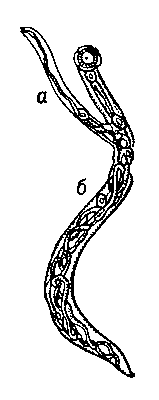 Патологоанатомічні зміни. Трупи виснажені. Стінки м’язового шлунка набряклі. Спостерігаються відшарування кутикули, місцями виразки, крововиливи. Слизова оболонка залозистого шлунка також набрякла і вкрита слизом. Максимальну кількість збудників виявляють під кутикулою і на межі залозистого та м’язового шлунків.
Діагностика. Діагноз установлюють на основі гельмінтоовоскопічного дослідження фекалій за методом Дарлінга та розтину трупів гусей. Влітку збудників знаходять у м’язовому шлунку. Восени та взимку паразити виявляються в основному в залозистому шлунку.
Лікування. Для дегельмінтизації гусей застосовують солі піперазину, левамізол, препарати з групи бензімідазолів (мебендазол, камбендазол, фенбендазол, флюбендазол) та порошкоподібні форми макролідних лактонів. Піперазин (адипінат, фосфат, сульфат, гексагідрат) призначають у дозі 1 г/кг з кормом у співвідношенні 1 : 10 щоранку три дні підряд, левамізол — 25 мг/кг одноразово, мебендазол — 10 мг/кг упродовж двох тижнів, камбендазол — 60 мг/кг одноразово, фенбендазол — 10 мг/кг упродовж 4 днів, флюбендазол — 30 мг/кг 7 днів поспіль. Івомек-мікрогранулят застосовують у дозі 200 мкг/кг з кормом одноразово.
Після дегельмінтизації гусей не випускають на пасовища та водойми впродовж 3 діб. Послід прибирають і знезаражують або знищують. Загін, у якому перебувала птиця після дегельмінтизації, дезінвазують 5% гарячою емульсією ксилонафту та інших препаратів, напувалки й годівниці — окропом.
Профілактика та заходи боротьби. На неблагополучних птахофермах молодняк слід вирощувати ізольовано від дорослих гусей з використанням вільних від інвазії ділянок. Не рекомендується випасати птицю на низинних зволожених випасах. Бажано, щоб вигульні загони мали тверде покриття.
Профілактичні дегельмінтизації гусей проводять двічі на рік: навесні — за місяць до виведення їх на пасовище або водойму та восени — через місяць після закінчення випасного сезону.
ТЕТРАМЕРОЗ (TETRAMEROSIS)
Хвороба спричинюється численними видами круглих гельмінтів родини Tetrameridae підряду Spirurata. Паразити локалізуються в просвіті залоз та порожнині залозистого шлунка свійських качок, гусей, іноді курей, голубів, фазанів, інших диких птахів.
Збудники. Tetrameres fissispina — один із найпатогенніших гельмінтів. Це нематода дуже дрібних розмірів, у якої різко виражений статевий диморфізм. Самці бліді, тонкі, досягають 4 мм у довжину. Вони мають гострі кутикулярні шипи. Живуть на поверхні слизової оболонки. Самки мішкоподібні, темно-червоного кольору, близько 5 мм у діаметрі (рис. 2.88). Кінці тіла мають ниткоподібну форму. Розміщуються глибоко в залозах слизової оболонки. Живляться кров’ю.
Яйця дрібні, (0,04...0,05) × (0,02...0,03) мм, овальні, з маленькими кришечками на полюсах, вкриті товстою оболонкою сірого кольору, зрілі.
Цикл розвитку. Збудники — біогельмінти. Самки відкладають багато яєць, які разом з послідом виділяються у зовнішнє середовище. Тут вони заковтуються проміжними хазяями: бокоплавами, дафніями, водяними осликами, а також тарганами, бабками, кониками, жуками, війчастими червами. В організмі проміжних хазяїв (переважно ракоподібних) вилуплюються личинки, які двічі линяють і через 7—18 діб стають інвазійними.
Зараження птиці відбувається при заковтуванні нею проміжних або резервуарних (карась) хазяїв, інвазованих личинками збудників. У залозистому шлунку через 2 — 3 тижні з моменту зараження вони досягають статевозрілої стадії.
Епізоотологічні дані. Основним джерелом поширення тетрамерозу є хворі свійські й дикі качки, які на водоймах заражають бокоплавів та інших проміжних хазяїв збудників. Найсприятливіші умови для інтенсивного їх зараження створюються на мілководних ділянках озер і морів, при ущільненому утриманні качок на відгороджених сіткою водних вигулах.
На водоймах птахи здатні заражатися в будь-яку пору року, однак максимальна інвазованість дефінітивних та проміжних хазяїв і клінічний прояв тетрамерозу у качок спостерігається влітку (липень — серпень). Найсприйнятливішим до інвазії с молодняк (віком 1 — 1,5 міс).
Бокоплави (гамаруси) — рачки великих розмірів, досягають 1 — 2 см завдовжки. Форма тіла вигнута. Вони живуть у водоймах, багатих на кисень (озера, великі ставки з чистою водою, мілководні ділянки морів і великих лиманів із солоною водою), переважно біля берегів. Бокоплави охоче поїдають послід птиці, внаслідок чого інвазуються личинками гельмінтів. Личинки збудників впродовж усього життя бокоплавів (2 — 3 роки) зберігаються в їхньому тілі.
Патогенез та імунітет. Самки чинять механічний, інокуляторний та антигенний вплив на організм птиці, внаслідок чого порушується травна функція шлунка, розвивається гастрит з дегенерацією та атрофією залозистої тканини.Імунітет не вивчено.
Клінічні ознаки. У разі інтенсивної інвазії (сотні паразитів) у хворих каченят спостерігають відсутність апетиту, пронос, іноді блювання, пригнічений загальний стан, недокрів’я, виснаження, відставання в рості та розвитку, нерідко падіж.
Патологоанатомічні зміни. Залозистий шлунок різко збільшений. За об’ємом він майже однаковий з м’язовим. Слизова оболонка запалена, набрякла і вкрита слизом. У просвіті залоз містяться самки паразита у вигляді темно-червоних крапок. Вони помітні макроскопічно при огляді стінки шлунка проти світла. Залози підслизового шару повністю або частково атрофовані. Труп виснажений, слизові оболонки анемічні.
Діагностика. Зажиттєвий діагноз ґрунтується на виявленні яєць збудників у фекаліях. Їх досліджують за методом Фюллеборна або Дарлінга. Остаточний діагноз установлюють посмертно при розтині трупів і виявленні гельмінтів у залозистому шлунку птиці. Самців можна виявити мікроскопічним дослідженням слизу шлунка. Досліджують проміжних хазяїв на наявність у них личинок гельмінтів. Компресорним методом у тілі бокоплавів знаходять згорнутих у спіраль дрібних (близько 1 мм завдовжки) личинок.
Лікування. При тетрамерозі качок застосовують левамізол у дозі 30 — 40 мг/кг з кормом чи водою одноразово або фенбендазол у дозі 30 мг/кг — 4 дні підряд. Високоефективними виявилися препарати з групи макроциклічних лактонів. Оброблену антигельмінтиками птицю утримують упродовж 3 діб у приміщенні, яке після цього очищають і дезінвазують, послід знезаражують.
Профілактика та заходи боротьби. Потрібно практикувати ізольоване від дорослих качок утримання й випасання молодняку. Вирощування водоплавної птиці на глибоких або проточних водоймах при щільності не більш як 250 голів на 1 га дає позитивні результати. Слід здійснювати біологічне знезараження неблагополучних водойм, не допускаючи на них качок упродовж двох років. Планові дегельмінтизації свійської водоплавної птиці проводять двічі на рік: навесні (перед переведенням їх на водойми) та восени (через два тижні після закінчення випасного сезону). В окремих господарствах відловлюють і використовують у корм качкам рачків-бокоплавів. З метою запобігання зараженню птиці на неблагополучних водоймах інвазованих бокоплавів знезаражують за допомогою 2% розчину піросульфіту натрію або 4% розчину вапна.
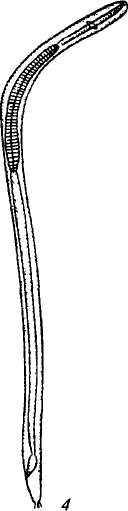 СТРЕПТОКАРОЗ (STREPTOCAROSIS)
Хвороба спричинюється круглим гельмінтом виду Streptocara crassicauda родини Acuaridae підряду Spirurata. Збудники локалізуються під кутикулою м’язового шлунка свійських качок, гусей та диких водоплавних птахів.
Збудник. Тонка безбарвна нематода невеликих розмірів (завдовжки 4 – 11 мм). Стравохід має два відділи: м’язовий і залозистий. У самців є дві неоднакові спікули й хвостові кутикулярні крила, підтримувані довгими сосочками (рис. 2.89). У самки вульва відкривається в задній половині тіла.
Яйця дрібних розмірів (0,019 – 0,038 мм), овальні, сірого кольору, з щільною оболонкою, зрілі (містять личинку).
Цикл розвитку. Збудник — біогельмінт. Проміжними хазяями є рачки-бокоплави (Gammarus lacustris — у прісних водоймах, G. locusta — у морях з солоною водою), резервуарними — риби (карась, гольян, оселедець, краснопірка, бичок та ін.). У водоймах яйця паразитів заковтують бокоплави, в організмі яких з них виходять личинки, що двічі линяють і через 21 – 25 діб стають інвазійними. Вони мають значну довжину (до 3,5 – 4 мм) і частіше локалізуються в інцистованому стані в спинній частині бокоплава. При заковтуванні інвазованих рачків рибою личинки в її тілі можуть тривалий час залишатися життєздатними.
Водоплавна птиця заражається при поїданні бокоплавів або риби, інвазованих личинками цього гельмінта. У м’язовому шлунку збудники стають статевозрілими  через  10 – 11  діб і живуть кілька місяців. До весни свійські качки повністю звільняються від збудників.
Епізоотологічні дані. Найсприйнятливіші до інвазії каченята в перші 1,5 міс життя. Деякі птахи (більш як 25 видів) є джерелом поширення інвазії в природі. В тілі бокоплавів інвазійні личинки живуть до двох років. Екстенсивність інвазії у дефінітивних і проміжних хазяїв досягає максимуму наприкінці літа. Іноді стрептокароз реєструється у курчат.
Патогенез та імунітет. У результаті механічного, антигенного й токсичного впливу збудників та продуктів їх обміну на тканини м’язового шлунка порушується його фізіологічна функція, що призводить до розладу травлення. Молодняк відстає в рості та розвитку.
Імунітет не вивчено.
Клінічні ознаки. Хворі каченята малорухливі. Дзьоб, лапки та слизові оболонки анемічні. Апетит знижений або цілком відсутній, спостерігається виснаження. У разі змішаної інвазії (стрептокароз + тетрамероз) та несвоєчасної ветеринарної допомоги може настати масовий падіж хворих каченят.
Патологоанатомічні зміни. При розтині трупів виявляють порушення цілісності кутикули м’язового шлунка. Вона потовщена, подекуди некротизована і містить порожнини, заповнені кров’ю та збудниками. Слизова оболонка шлунка вкрита крововиливами й виразками. Труп виснажений.
Діагностика. За життя діагноз можна встановити при дослідженні фекалій за методом Щербовича і виявленні в них яєць збудників. Можна досліджувати фекалії методом послідовного промивання для виявлення в них яєць і дорослих гельмінтів.
Найточніший метод діагностики — посмертне дослідження трупів качок з метою знаходження статевозрілих паразитів у м’язовому шлунку та наявності характерних патологоанатомічних змін.
Компресорне дослідження бокоплавів дає змогу контролювати благополуччя водойм та птахогосподарств щодо стрептокарозу.
Лікування, профілактика та заходи боротьби такі самі, як і при тетрамерозі.
ЕХІНУРІОЗ (ECHINURIOSIS)
Хвороба спричинюється нематодою Echinuria uncinata родини Acuaridae підряду Spirurata. Паразити локалізуються в залозистому шлунку свійських качок, гусей та багатьох видів диких водоплавних птахів.
Збудник. E. uncinata — гельмінт дрібних розмірів, завдовжки 0,6 – 1,7 см. На головному кінці розміщені дві губи й шийні канатики. Поверхня кутикули озброєна чотирма рядами шипів.
Яйця дрібні, (0,02...0,03) × (0,01...0,02) мм, овальної форми, вкриті товстою оболонкою сірого кольору, зрілі.
Цикл розвитку. Збудник — біогельмінт. Проміжними хазяями його є дафнії (водяні блохи) — Daphnia pulex та D. magna (рис. 2.90). В організмі дафній личинки E. uncinata двічі линяють і залежно від температури води через 6 – 25 діб стають інвазійними (вони мають спіралеподібну форму, завдовжки 1,5 мм).
Дефінітивні хазяї заражаються при проковтуванні разом з водою інвазованих личинками дафній. Збудники досягають статевозрілої стадії через 42 – 49 діб. Тривалість їх життя становить близько 2 міс.
Епізоотологічні дані. Ехінуріоз має осередкове поширення. Найсприйнятливіші до захворювання каченята й гусенята віком від 1 до 2,5 міс. Максимальне їх зараження (до 1000 і більше екземплярів) спостерігається влітку.
Дафнії досягають 5 мм завдовжки. За розмірами вони більші від циклопів, але значно менші від бокоплавів. Величезна кількість дафній живе в мілких водоймах (ставах, калюжах) та прибережних ділянках озер, зарослих травою. Влітку вони дуже швидко розмножуються. Тривалість їх життя становить 3 – 4 міс.
Патогенез та імунітет. Збудник ехінуріозу належить до слабопатогенних гельмінтів. Унаслідок алергічних реакцій у разі високої інтенсивності інвазії в стінці залозистого шлунка утворюються вузли. У відповідь на дію паразитичних червів слизова оболонка залозистого шлунка продукує значну кількість слизу. Імунітет недостатньо вивчений.
Клінічні ознаки. При високому ступені інвазії у каченят і гусенят спостерігаються загальна слабкість, спрага, утруднене ковтання, часте відкривання дзьоба, хитка хода, прогресуюче схуднення, що нерідко закінчується смертю.
Субклінічний перебіг відмічається у дорослих качок при низькій інтенсивності інвазії.
Патологоанатомічні зміни. При розтині трупів качок і гусей, що загинули від ехінуріозу, спостерігають збільшення залозистого шлунка в 3 – 5 разів. У ньому виявляють щільні вузли завбільшки від горошини до волоського горіха, причому в гусей вони виражені рельєфніше з боку серозної оболонки і розміщені в різних ділянках шлунка (у качок — на межі залозистого й м’язового шлунків). Свіжі вузли заповнені паразитами (до кількох сотень) і сироподібною масою. В старих вузлах збудників, як правило, немає. Їх порожнина заповнена некротичною сироподібною масою. В шлунку може бути від 1 до 15 вузлів.
Діагностика, лікування, профілактика та заходи боротьби такі самі, як і при тетрамерозі.
КАПІЛЯРІОЗ (CAPILLARIOSIS)
Хвороба спричинюється нематодами родини Trichuridae (син. Capillariidae) підряду Trichurata. Збудники локалізуються в органах травлення свійської птиці та диких птахів
Збудники. Capilaria anseris — тонкий круглий гельмінт, кутикула якого поперечно покреслена. Довгий циліндричний стравохід поступово розширюється.
Самець дрібних розмірів (0,9 — 1,3 см). Спікула завдовжки 1,1 — 2 мм. Спікулярна піхва поперечно покреслена. Самка досягає 1,4 — 1,7 см завдовжки. Вульва відкривається позаду стравоходу. Паразит локалізується в тонких кишках свійських та диких гусей. Яйця бочкоподібної форми, вкриті щільною оболонкою з мілкими виїмками, дрібні, (0,048...0,055) х 0,026...0,035) мм.
С. anatis (син. Thominx anatis) — самець завдовжки 1,3 — 1,6 см, самка — 1,6 — 2,5 см. Паразитує в сліпих кишках качок. Яйця дрібних розмірів, (0,05...0,65) х (0,027...0,032) мм, подібні до яєць С. anseris.
С. contorta (син. Th. contorta) — самець завдовжки 1,4 - 4,8 см, самка — 2,8 — 9,8 см. У самців спікула розвинена слабко (0,8 — 1,2 мм у довжину). Збудник локалізується в слизовій оболонці стравоходу, зоба, іноді в шлунку і навіть у ротовій порожнині качок, індиків, курей, куликів, чайок, горобців.
Яйця бочкоподібної форми, вкриті щільною гладенькою оболонкою, дрібні, (0,05...0,055) х (0,024...0,028) мм.
Цикл розвитку. С. anseris — геогельмінт. У зовнішньому середовищі за оптимальних умов у яйці за 8 — 9 діб формується інвазійна личинка.
Зараження гусей відбувається при заковтуванні з кормом або водою інвазійних яєць. В організмі гусей паразити стають статевозрілими через три тижні. Тривалість життя круглих гельмінтів становить 4 — 8 міс.
С. contorta — біогельмінт. Яйця разом з фекаліями потрапляють у зовнішнє середовище, де їх заковтують проміжні хазяї (дощові черви). Зараження дефінітивних хазяїв відбувається при заковтуванні дощових червів, інвазованих личинками збудника. Термін розвитку паразитів до статевої зрілості становить 3 — 4 тижні, а тривалість їх життя в організмі птахів досягає 6 — 8 міс.
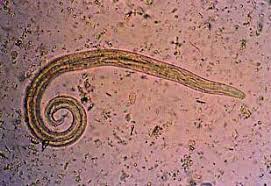 Цикл розвитку нематоди С. anatis до цього часу не вивчено.
Епізоотологічні дані. Капіляріоз — досить поширена інвазія. Хворіє переважно молодняк віком до 4 міс. Пік інвазії припадає на літню пору року. Джерелом інвазії с свійська птиця і дикі птахи.
Яйця збудників не втрачають життєздатності впродовж зимового періоду.
Патогенез та імунітет. У разі значної інтенсивності інвазії (сотні гельмінтів) паразитичні черви травмують слизові оболонки органів у місцях їх локалізації, спричинюють запалення, крапчасті крововиливи, набряки. Відбувається посилення функції келихоподібних клітин і утворення значної кількості слизу. Активізуються клітинні елементи в імунокомпетентних органах. Настає розлад травлення. Імунітет вивчений недостатньо.
Клінічні ознаки. Хворі птахи втрачають апетит, стають кволими, відстають у рості й розвитку, у них з’являється пронос. Нерідко спостерігається падіж.
Патологоанатомічні зміни. Труп виснажений. У місцях локалізації паразитів спостерігають запалення, набряки, ділянки некрозу, місцями крововиливи. Неозброєним оком можна виявити значну кількість нематод, які прикріплюються передніми кінцями тіла до слизової оболонки травного каналу.
Діагностика. Зажиттєвий діагноз установлюють на основі клінічних ознак та дослідження фекалій за методом Фюллеборна або Дарлінга для виявлення яєць збудників.
Посмертно хворобу діагностують шляхом розтину органів травлення і виявлення в них круглих гельмінтів.
Лікування. Високоефективними антигельмінтиками є мікрогранульований івомек з кормом у дозі 200 мкг/кг, левамізол — 30 мг/кг з водою або кормом одноразово, а також більшість препаратів групи бензімідазолів: фебантел (15 мг/кг два дні поспіль), фенбендазол (10 мг/кг 4 дні), флюбендазол (30 мг/кг 7 днів), мебендазол (6 мг/кг 7 днів), камбендазол (70 мг/кг одноразово). Названі лікарські засоби застосовують перорально з кормом.
Профілактика та заходи боротьби. З метою профілактики капіляріозу потрібно виділяти для утримання птахів благополучні вигульні ділянки. В будь-якому разі молодняк утримують ізольовано від дорослої птиці. Територію пташника, вигульні майданчики, приміщення, годівниці щодня ретельно вичищають. Одночасно здійснюють й інші загальні ветеринарно-санітарні заходи.
ГІСТРИХОЗ (HYSTRICHOSIS)
Хвороба спричинюється круглими гельмінтами Hystrichis tricolor  родини Dioctophymidae підряду Dioctophymata. Статевозрілі паразити локалізуються в залозистому шлунку свійських качок, диких водоплавних птахів і дуже рідко — в організмі гусей та курей.
Збудник. H. tricolor — велика нематода веретеноподібної форми. Тіло в передній частині вкрите великими шипами. Самці (2,7 – 3 см завдовжки) характеризуються наявністю однієї спікули і м’язової статевої бурси без ребер. Самки (2,5 – 10,5 см завдовжки і 0,3 – 0,5 см завширшки) виділяють у зовнішнє середовище яйця. Вульва відкривається в задній частині тіла.
Яйця середнього розміру, (0,07...0,09) × (0,04...0,05) мм, овальної форми, жовтого кольору, незрілі. Зовнішня їх оболонка товста й комірчаста.
Цикл розвитку. Збудник — біогельмінт. Проміжними хазяями є малощетинкові черви (рис. 2.91). Влітку за температури повітря 22 – 30 °С в яйці впродовж 1 міс формується личинка. При заковтуванні зрілих яєць малощетинковими червами в їхньому організмі з яєць виходять личинки, які проникають у кровоносні судини передньої частини тіла. Інвазійної стадії вони досягають через 5,5 міс і після цього залишаються життєздатними впродовж кількох років (тривалість життя черв’яка).
Качки заражаються при заковтуванні проміжних хазяїв, в організмі яких є інвазійні личинки H. tricolor. Через чотири тижні в шлунку дефінітивних  хазяїв  паразити досягають статевої зрілості. В організмі птахів гельмінти живуть до 1 - 2,5 міс.
Епізоотологічні дані. Збудниками гістрихозу частіше уражуються качки віком від 1 до 3 міс. Спалахи інвазії спостерігаються в теплу пору року (квітень — листопад). Взимку у качок паразитів не реєструють. Рано навесні птиця заражається при поїданні інвазованих личинками малощетинкових червів, що перезимували.
Патогенез та імунітет. Паразитичні черви діють на організм птахів механічно, інокуляторно й токсично. Вони не лише травмують, а іноді й перфорують стінку залозистого шлунка. Під час травмування тканин шипами гельмінта в шлунок заносяться різні мікроорганізми, які спричинюють нагноєння та некроз окремих ділянок ураженого органа. Токсини збудників с причиною нервових розладів, виснаження, виникнення змін у крові.
Імунітет — слабкої напруженості і не запобігає повторному зараженню збудниками гістрихозу.
Клінічні ознаки нехарактерні. У разі високої інтенсивності інвазії у хворих каченят спостерігають зниження або втрату апетиту, пригнічення, схуднення, пронос, іноді — блювання, анемічність слизових оболонок, порушення координації рухів. Нерідко відмічають значний падіж каченят. У дорослої птиці перебіг хвороби, як правило, безсимптомний.
Патологоанатомічні зміни. При розтині трупів спостерігають серозно-фібринозне запалення стінки залозистого шлунка, повітроносних мішків, печінки, легенів. 3 боку серозної оболонки в залозистому шлунку добре помітні вузли завбільшки від горошини до волоського горіха, всередині яких знаходяться нематоди. На початку захворювання загибель каченят настає внаслідок ушкодження органів грудної й черевної порожнин, пізніше — від виснаження.
Діагностика. За життя гістрихоз діагностують дослідженням фекалій качок за методами Фюллеборна або Дарлінга, посмертно — при розтині трупів.
Можна досліджувати малощетинкових червів компресорним методом з метою виявлення в їхньому тілі личинок (завдовжки до 3 см) збудника гістрихозу.
Лікування не розроблено. На думку вчених, можуть виявитися ефективними препарати левамізолу та макроциклічних лактонів.
Профілактика та заходи боротьби. У неблагополучних господарствах для вирощування каченят використовують чисті водойми з піщаним дном, на яких упродовж останніх двох років не утримували птицю, або сухопутні вигули. Здійснюють заходи, спрямовані проти контактів свійської птиці та диких птахів.
АКАНТОЦЕФАЛЬОЗИ (ACANTHOCEPHALOSES)
ПОЛІМОРФОЗ (POLYMORPHOSIS)
Хворобу спричинюють колючоголові черви Polymorphus magnus і P.minutus родини Polymorphidae ряду Polymorphida. Скреблики локалізуються в кишках свійських качок та близько 20 видів диких водоплавних птахів.
Збудники. P. magnus паразитує переважно в тонких, P. minutus — у товстих кишках качок. Їхнє тіло жовтого або оранжевого кольору, завдовжки від 0,9 до 1,5 см має веретеноподібну форму. Хоботок озброєний гачками, розміщеними в 16 поздовжніх рядів, у кожному з них — по 7 — 8 гачків. У самців є чотири цементні залози кишкоподібної форми. На хвостовому кінці розміщена статева бурса.
Яйця веретеноподібні, великих розмірів, (0,12...0,13) х (0,01...0,02) мм, з щільною тришаровою гладенькою оболонкою, зрілі.
Цикл розвитку. Збудники — біогельмінти. Проміжними хазяями є рачки-бокоплави. У кишках птиці самка скреблика відкладає значну кількість яєць, які разом з фекаліями потрапляють у зовнішнє середовище. На суші яйця швидко гинуть, однак, потрапивши у воду, вони зберігають життєздатність до 6 міс. Тут їх заковтують бокоплави. В їхньому кишечнику оболонка яйця руйнується, звільняючи личинку — акантор, яка проникає в порожнину тіла проміжного хазяїна і згодом перетворюється на інвазійну личинку — акантелу (цистакант). У тілі рачків-бокоплавів розвиток личинкових стадій відбувається впродовж 54 - 60 діб.
Качки заражаються при заковтуванні бокоплавів, що містять акантел, а також резервуарних хазяїв — деяких видів риб. Останні інвазуються при поїданні гамарусів з акантелами. Розвиток колючоголових червів у кишках птиці триває 27 — 30 діб. Тривалість їх життя — кілька місяців.
Епізоотологічні дані. Найсприйнятливіші до інвазії каченята в перші 2 - 3 міс життя. Перебіг хвороби у них тяжкий і нерідко закінчується масовою загибеллю.
У дорослої птиці перебіг хвороби безсимптомний. Зареєстровано випадки зараження збудниками поліморфозу курей та гусей. Зараження качок починається навесні. Інвазія досягає максимуму (до 600 гельмінтів в організмі дефінітивного хазяїна) влітку. Восени зараженість знижується, а взимку качки, як правило, позбавлені скребликів.
Яйця збудників можуть перезимовувати у водоймах.
Патогенез та імунітет. Колючоголові черви травмують тканини кишкової стінки добре озброєним хоботком. Місце заглиблення хоботка паразита с воротами інфекції, про що свідчать гнійно-запальні процеси в цих місцях. Порушується травлення, а також функція органів інших систем. Іноді збудники проникають через стінку кишок у черевну порожнину і спричинюють перитоніт. Імунітет не вивчено.
Клінічні ознаки. У хворих каченят спостерігаються втрата апетиту, загальна слабкість, з’являються пронос, виснаження, відставання в рості та розвитку, анемічність слизових оболонок. Дуже тяжкий перебіг хвороби при змішаних гельмінтозах (поліморфоз + стрептокароз + тетрамероз).
Патологоанатомічні зміни. На серозній оболонці кигдок виявляють численні вузлики, причиною виникнення яких с занурений у стінку хоботок скреблика. Слизова оболонка кишок запалена, поблизу місць фіксації гельмінтів помітні ерозії, виразки, крововиливи. В окремих випадках трапляється перфорація кишок.
Діагностика. За життя діагноз установлюють на підставі епізоотологічних даних (неблагополуччя водойм), дослідження посліду методом послідовного промивання або методом Фюллеборна (Дарлінга). Посмертно поліморфоз діагностують при розтині трупів і виявленні в кишках скребликів та характерних патологоанатомічних змін.
Досліджують також проміжних хазяїв компресорним методом на наявність у них інвазійних личинок. Акантели в інцистованому стані добре помітні в тілі бокоплавів завдяки великим розмірам тіла (близько 3 мм) та оранжевому забарвленню. Вони локалізуються (до 8 личинок) у спинній частині бокоплава.
Лікування. Колючоголові черви дуже стійкі до антигельмінтних препаратів. Застосовують бітіонол у дозі 500 мг/кг з кормом у співвідношенні   1 : 50 після 12-годинної голодної дієти. Ефективні також ніклозамід (400 мг/кг) та фенбендазол (20 мг/кг упродовж 5 днів).
Після дегельмінтизації качок утримують упродовж однієї доби у пташниках або на обмежених сухопутних вигулах, після чого переводять на благополучну водойму. Послід, виділений за цей період, прибирають і знищують або знезаражують у гноєсховищі.
Профілактика та заходи боротьби. Для профілактики інвазії виділяють благополучні водойми. Систематично визначають гельмінтологічний стан водойм, досліджуючи проміжних хазяїв на наявність у них цистакантів. Маточне поголів’я качок і гусей утримують ізольовано від молодняку. Потрібно через кожні два роки практикувати зміну водойм. Важливим профілактичним заходом є сухопутне вирощування водоплавної птиці.
ФІЛІКОЛЬОЗ (FILICOLLOSIS)
Хвороба спричинюється скребликом Filicollis anatis родини Filicollidae ряду Gigantorhynchida. Паразити локалізуються в тонких кишках качок, гусей, а також лебедів та інших диких водоплавних птахів.
Збудник. F. anatis характеризується вираженим статевим диморфізмом: самки відрізняються від самців більшими розмірами та наявністю в ділянці хоботка розширення кулястої форми. Тіло вкрите шипами біло-жовтого кольору.
Самці веретеноподібної форми досягають 0,6 – 0,8 см завдовжки і 1 – 1,5 мм завширшки. На хоботку яйцеподібної форми розміщені гачки (рис. 2.93). У задній частині тіла знаходиться 6 цементних залоз овальної форми.
Самки — від 1 до 2,5 см завдовжки і близько 4 мм завширшки. На довгій шийці розміщений великий (до 3 мм у діаметрі) бульбусоподібний хоботок, озброєний гачками.
Яйця середнього розміру, (0,062...0,07) × (0,023...0,028) мм, овальні, вкриті товстою тришаровою оболонкою, зрілі (містять личинку — акантор).
Цикл розвитку. Збудник — біогельмінт. Проміжним хазяїном є водяний ослик (Asellus aquaticus). Термін розвитку личинки скреблика від акантора до цистаканта коливається від 1 до 1,5 міс.
Птиця заражається на водоймах при заковтуванні водяних осликів, що містять інвазійні личинки. У кишках качок скреблик досягає статевої зрілості через 1 міс. Тривалість життя його — кілька місяців.
Епізоотологічні дані. Качки заражаються з ранньої весни до пізньої осені. Ензоотичні спалахи філікольозу спостерігаються переважно в другій половині літа й восени. Найчастіше хворіє молодняк віком 2 – 3 міс. З січня до початку випасного сезону качки, як правило, вільні від гельмінтів. Гуси заражаються скребликами рідше.
Джерело зараження — водяні ослики. Це порівняно великих розмірів рачки, що досягають 1,5 см завдовжки. Вони живуть у прісноводних водоймах, живляться гниючими рештками рослин, а також пташиним послідом. Тривалість життя їх становить більш як один рік. Упродовж усього життя в їхньому організмі зберігаються личинки збудника інвазії.
Яйця цього скреблика досить стійкі до несприятливих чинників зовнішнього середовища (перезимовують у водоймах).
Патогенез та імунітет. Паразити мають різко виражену патологічну дію в період їх проникнення в кишкову стінку (особливо самки), а також під час досягнення статевої зрілості. Озброєним хоботком колючоголові черви порушують цілість усіх шарів кишкової стінки, в результаті чого розвиваються запальні процеси з виникненням виразкових, гнійних та некротичних явищ. Усі ці зміни призводять до порушення діяльності кишок та організму качок загалом. Імунітет не вивчено.
Клінічні ознаки. У хворого молодняку спостерігають загальну слабкість, пригнічення, зниження апетиту, відставання в рості та розвитку, виснаження.
Патологоанатомічні зміни. При розтині трупів на серозній оболонці тонких кишок виявляють вузлики завбільшки з горошину, в яких знаходяться хоботки самок гельмінта. У разі проникнення мікроорганізмів у пошкоджені кишки з’являються виразки, гнійне запалення, некротизовані ділянки.
Діагностика. З метою виявлення яєць колючоголових червів досліджують фекалії методами послідовного промивання та флотації з використанням розчину аміачної селітри. Гельмінтологічний розтин тонких кишок дає змогу виявити дорослих паразитів.
Доцільно досліджувати водяних осликів з водойм, на яких знаходилися підозрювані щодо захворювання водоплавні птахи.
Лікування, профілактика та заходи боротьби приблизно такі самі, як і при поліморфозі.
ПРОТОЗОЙНІ  ХВОРОБИ ПТИЦІ
ЕЙМЕРІОЗ  КУРЕЙ
Еймеріоз – гостра, підгостра або хронічна хвороба курчат віком від 10 до 90 днів, що характеризується анемією, схудненням, діареєю, високою летальністю. Збудниками еймеріозу курей є 9 видів одноклітинних організмів. З них найпоширенішими та найпатогеннішими є 4 (рис. 5.12).
Збудники. Eimeria tenella — найпоширеніший і найвірулентніший вид. Ооцисти овальні, з двоконтурною оболонкою, зеленуватого кольору. Їх розмір становить (22...24) × (18...19) мкм. Мікропіле немає, на одному з полюсів є полярна гранула. Препатентний період становить 6, патентний — 10 діб, спорогонія — 1 – 2 доби. Паразитують у сліпих кишках.
E. necatrix — високопатогенний вид. Ооцисти овальної чи яйцеподібної форми, прозорі, розміром (13...20) × (11...18) мкм. Мікропіле немає. Препатентний період становить 6 – 7, патентний — 12 діб. Спорогонія триває одну добу. Локалізуються в середньому відділі тонких кишок. 
E. maxima — вірулентний вид. Ооцисти овальні або яйцеподібні, жовто-коричневого кольору,	розмірами (21...42) × (16...29) мкм. Є мікропіле і полярна гранула. Препатентний період становить 5 – 6 діб, споруляція — 1 – 2 доби. Може уражати слизову оболонку на всьому протязі тонких кишок.
E. acervulina — слабовірулентний вид. Ооцисти яйцеподібні, про-зорі, розмірами (16...20) × (12...16) мкм. Мікропіле виражене слабко. Препатентний період становить 4 доби. Споруляція триває 2 доби. Локалізується переважно в дванадцятипалій кишці.
Цикл розвитку еймерій. Еймерії — облігатно моноксенні паразити (розвиваються в організмі одного хазяїна), суворо специфічні як до виду хазяїна,так і до місця локалізації в ньому. Паразитують вони переважно в епітеліальних клітинах слизової оболонки кишок, лише E. truncata — в епітеліальних клітинах слизової оболонки ниркової миски гусей.
Цикл розвитку еймерій має дві фази — ендогенну та екзогенну. Ендогенна фаза триває в організмі хазяїна і включає дві стадії: мерогонію (множинне безстатеве розмноження) і гаметогонію (статевий процес). Зараження птиці відбувається аліментарним шляхом при заковтуванні з кормом чи водою спорульованих ооцист. Спорозоїти, що звільняються від оболонок унаслідок їх руйнування, проникають в епітеліальні клітини слизової оболонки кишок, де перетворюються на трофозоїти. Ядра й цитоплазма останніх багаторазово діляться, в результаті чого утворюється меронт першої генерації, заповнений мерозоїтами. Епітеліальна клітина руйнується, мерозоїти залишають материнську клітину і через деякий час проникають в інші епітеліальні клітини, утворюючи меронти другої генерації. Такі процеси множинного позастатевого поділу можуть повторюватись 3 – 4 рази.
Безстатевий поділ у еймерій змінюється статевим процесом — гаметогонією. Суть її полягає в тому, що мерозоїти останньої генерації дають початок не меронтам, а гамонтам, всередині яких у результаті перетворень формуються макрогамети — великі малорухливі жіночі статеві клітини й мікрогамети — дрібні чоловічі клітини серпоподібної форми з двома джгутиками. Після злиття цих клітин утворюється зигота, що вкривається оболонками і перетворюється на ооцисту. Ооцисти разом з послідом птиці виділяються у навколишнє середовище, де проходить екзогенна фаза розвитку, що має стадію спорогонії. За сприятливих умов (тепло, волога та наявність кисню) цитоплазма ооцист ділиться на 4 споробласти, які оточуються оболонками і перетворюються на спороцисти. У кожній спороцисті формується по два спорозоїти. Після цього вони стають інвазійними.
Епізоотологічні дані. Еймеріоз курей досить поширений. Хворіють також індики, гуси, качки та інша птиця. Найчастіше хворіє молодняк 10 – 90-денного віку. Джерелом інвазії є хворі курчата, а також доросла птиця, яка часто є носієм збудників інвазії. Чинниками передавання є забруднені ооцистами еймерій корми, вода, годівниці, підстилка, господарський інвентар. Механічними переносниками можуть бути гризуни, комахи, дикі синантропні птахи, обслуговуючий персонал. Значному поширенню інвазії сприяє утримання птиці на підлозі, порушення режиму годівлі й утримання. Ооцисти надзвичайно стійкі до дії різних фізичних і хімічних чинників навколишнього середовища.
Патогенез. Розвиток патологічного процесу при еймеріозах починається з проникнення спорозоїтів в епітеліальні клітини. Провідним патогенетичним чинником є ушкодження епітелію кишок чи ниркових мисок (у гусей). Встановлено, що з однієї ооцисти в результаті мерогонії може утворюватись понад 1 млн. мерозоїтів. В організмі хворої тварини щодня гине більш як 500 млн. епітеліальних клітин кишок. Одночасно руйнуються кровоносні судини, нервові клітини, епітелій травних залоз. Це призводить до крововиливів і кровотеч, набряку стінки кишок, порушення пристінкового травлення і всмоктування поживних речовин.
Відбувається десквамація епітелію. На мертвому білковому субстраті інтенсивно розмножується гнильна мікрофлора, яка ще більше посилює запальні процеси в кишках, спричинюючи розлад всмоктувальної і моторної функцій,що призводить до розвитку діареї.
Внаслідок випотівання ексудату в просвіт кишок, утрудненого всмоктування рідини та швидкої евакуації хімусу через діарею виникає негативний водний баланс, який також має велике значення в патогенезі еймеріозу. Адже втрата організмом 10 – 15 % води може спричинити смерть. Дегідратація призводить до згущення крові та підвищення її в’язкості що проявляється тахікардією й посиленням серцевого поштовху як компенсаторними явищами. У гострий період еймеріозу зменшується вміст гемоглобіну, кількість еритроцитів, що зумовлює розвиток анемії, а також вміст глюкози, глутатіону, каталази та резервна лужність. Змінюється білковий склад крові.
Продукти метаболізму еймерій, а також токсини, що всмоктуються в кров із запалених кишок, спричинюють патологічні зміни в центральній нервовій системі, що проявляються парезами й паралічами, а також іншими нервовими явищами.
Імунітет. Установлено, що тварини, які перехворіли на еймеріоз, набувають нестерильного імунітету (премуніції) тільки до тих видів збудників, що спричинили захворювання. Напруженість імунітету залежить від багатьох чинників: кількості ооцист, які потрапили в організм, їх видового складу, патогенності та вірулентності; резистентності організму; умов утримання й годівлі та інших чинників. Що тяжчим був перебіг хвороби, то напруженішим і тривалішим буде імунітет.
Клінічні ознаки. Перебіг хвороби гострий, підгострий, хронічний і субклінічний (у дорослої птиці). Інкубаційний період триває 4 – 7 діб. Поява перших клінічних ознак збігається з розвитком у кишках курчат меронтів другої генерації.
За гострого перебігу хвороби однією з перших клінічних ознак є спрага. Курчата пригнічені, апетит знижений, у подальшому взагалі зникає. Вони скупчуються біля обігрівачів, сидять з опущеними крилами, не реагують на зовнішні подразники, худнуть, гребінь та сережки стають блідими. З’являється пронос, фекалії рідкі, з домішками крові й значної кількості слизу. Розвиваються нервові явища: судоми, паралічі кінцівок. Загибель курчат настає на 2 – 3-тю добу після появи перших клінічних ознак і сягає 100 %.
За підгострого перебігу клінічні ознаки виражені меншою мірою. Курчата худі, проноси чергуються з виділенням сформованих фекалій. Захворювання триває 2 – 3 тижні, летальність не перевищує 50 %.
Хронічний перебіг еймеріозу характеризується подібними клінічними ознаками і може тривати кілька місяців.
Патологоанатомічні зміни. Трупи курчат виснажені. Пір’я навколо клоаки забруднене рідкими фекаліями. Видимі слизові оболонки, гребінь та сережки бліді. Найбільш виражені зміни в кишках. Стінки кишок значно потовщені. На їх слизовій оболонці, особливо сліпої кишки, спостерігають катарально-геморагічні та фібринозно-некротичні запалення, численні виразки різних розмірів.
Діагностика. Діагноз установлюють комплексно, з урахуванням епізоотологічних даних, клінічних ознак, патологоанатомічних змін. Остаточно хворобу діагностують за результатами лабораторного мікроскопічного дослідження проб фекалій за методами Фюллеборна чи Дарлінга. При патологоанатомічному розтині проводять мікроскопічне дослідження зскрібків слизової оболонки кишок.
Еймеріоз курей слід диференціювати від пулорозу, трихомонозу, гістомонозу, колібактеріозу.
Лікування. Для лікування та профілактики еймеріозу курей застосовують значну кількість лікарських засобів, які за дією на механізм імунітету поділяють на дві великі групи: 1) препарати, що гальмують утворення імунітету; 2) препарати, що не чинять негативного впливу на утворення імунітету.
До першої групи відносять: фармкокцид, регікокцин, клінакокс, клопідол, койден-25, хімкокцид, стенорол, лербек, монензин (еланкогран, монекобан), цигро. Ці препарати застосовують у бройлерних господарствах для профілактики еймеріозу курчат у вигляді преміксів, починаючи з 10-денного віку впродовж усього періоду вирощування. Згодовування їх припиняють за 3 – 5 діб до забою птиці.
До другої групи відносять: ампроліум (бровітакокцид, кокціарол, кокцидіовіт), ардинон-25, аватек, кокцидин, ірамін, байкокс, кокцисан, сакокс, сульфаніламіди. Препарати цієї групи застосовують у господарствах племінного та яєчного напрямів.
У разі тривалого застосування одного й того самого лікарського засобу в одноклітинних організмів виникає резистентність до нього, внаслідок чого в господарстві відмічається зниження або повна відсутність антиеймерійної дії. Тому щокварталу потрібно проводити ротацію препаратів різних хімічних сполук.
Профілактика та заходи боротьби. З метою профілактики еймеріозу курей слід чітко дотримуватись ветеринарно-санітарних правил їх утримання й годівлі. Забороняється спільне розміщення курчат з дорослою птицею, вирощування молодняку на території та в приміщеннях, де раніше перебували дорослі кури. Потрібно обов’язково проводити дезінвазію приміщень перед заселенням курчат (ооцисти еймерій особливо чутливі до високих температур і висушування). Запропоновано метод імунохіміопрофілактики еймеріозу бройлерів.
ГІСТОМОНОЗ (HISTOMONOSIS)
Хвороба молодняку птахів, що характеризується гнійно-некротичним запаленням сліпих кишок та осередковим ураженням печінки. Збудник Histomonas meleagridis належить до родини Trichomonadidae типу Sarcomastigophora.
Збудник. У процесі розвитку паразит проходить джгутикову та амебоподібну стадії. Джгутикова стадія має кулясте тіло діаметром 12 – 21 мкм з 1 – 4 джгутиками. На відміну від трихомонад, аксостиль, ундулююча мембрана та цитостом відсутні. У амебоподібної форми, діаметр тіла якої 8 – 30 мкм, джгутиків немає.
Цикл розвитку. Збудник гістомонозу паразитує в тканинах кишок і печінки, де активно розмножується подвійним поділом. У печінку паразита проникають через систему ворітної вени. Зараження птиці відбувається аліментарно при заковтуванні з кормом чи водою трофозоїтів або яєць збудників гетеракозу, інвазованих одноклітинними організмами. Останні є факультативними анаеробами.
Епізоотологічні дані. Хвороба досить поширена в Україні. Можуть хворіти кури, цесарки, перепілки, павичі, фазани, гуси, качки, дикі птахи. Найсприйнятливіший молодняк з 2-денного до 2 — 3-місячного віку. Хвороба виникає в разі порушення ветеринарно-санітарних вимог і технологи вирощування курчат. Джерелом збудника інвазії с хвора та перехворіла птиця. Зазвичай захворювання виникає в середині або наприкінці літа. Восени та взимку може хворіти доросла птиця при зниженні природної резистентності внаслідок незадовільних умов утримання й годівлі. У зовнішньому середовищі паразита швидко гинуть, однак у яйцях гельмінтів вони зберігаються понад один рік. Переносниками одноклітанних організмів є дощові черв’яки.
Патогенез та імунітет. Збудники уражують спочатку слизову оболонку сліпих кишок, спричинюючи катарально-некротичне ЇЇ запалення. В подальшому процес переходить на тонкі кишки, залозистий шлунок та інші органи. Паразита можуть швидко проникати в товщу стінки кишок, уражуючи як м’язову, так і серозну оболонки. Це призводить до розвитку перитоніту. Порушуються травлення і всмоктування поживних речовин, бар’єрна функція кишок. Посилюється перистальтика, що зумовлює діарею. Продукти запалення й метаболізму паразитів всмоктуються у кров, спричинюючи інтоксикацію. Внаслідок проникнення збудників у печінку з’являються некротичні осередки завбільшки з лісовий горіх. Порушується обмін речовин, настає гіпоглікемія.
Птиця, що видужала, тривалий час залишається паразитоносієм і набуває нестерильного імунітету.
Клінічні ознаки. Інкубаційний період триває 1 — 3 тижні. Перебіг хвороби гострий і хронічний.
Гострий перебіг спостерігається переважно у молодняку. Птиця малоактивна, скупчується, пір’я тьмяніє, крила звисають, апетит знижений. Через 2 - 4 доби з’являється пронос, фекалії зеленувато-бурого кольору з неприємним запахом. 3 часом птиця худне, розвиваються застійні явища. Шкіра голови стає темно-синьою, у молодняку — чорною. Хвороба триває 1 — 3 тижні.
У дорослої птиці перебіг хвороби хронічний, що проявляється загальною слабкістю та схудненням.
Патологоанатомічні зміни. Сліпі кишки збільшені, заповнені сироподібною масою. На слизовій оболонці виявляють виразки. Часто відмічають фібринозний перитоніт. Печінка застійно гіперемійована, збільшена. У паренхімі видно вузлики сіро-бурого кольору.
Діагностика. Враховують клінічні ознаки, епізоотологічні дані, патологоанатомічні зміни і обов’язково мікроскопічні дослідження з метою виявлення збудників інвазії. Для цього беруть вміст уражених сліпих кишок або зскрібків зі слизової оболонки і розглядають у темному полі мікроскопа. Можна готувати мазки, які забарвлюють за методом Романовського. За потреби роблять посіви на середовище Петровського.
Гістомоноз диференціюють від еймеріозу, трихомонозу, туберкульозу, лейкозу, колібактеріозу.
Лікування. У разі виявлення захворювання застосовують специфічні препарати з групи імідазолу: тинідазол (аметин, плетил, фасижин); нітазол (амінітразол, трихоцид, трихекс) у дозах 75 – 100 мг/кг в суміші з комбікормом упродовж 4 – 7 днів, а з профілактичною метою — у половинній дозі впродовж 7 – 10 днів.
Профілактика та заходи боротьби. Молодняк потрібно вирощувати окремо від дорослої птиці з дотриманням санітарно-гігієнічних і зоотехнічних норм; утримувати птицю на сітчастій підлозі; своєчасно проводити дегельмінтизації проти гетеракозу. Для хіміопрофілактики застосовують ентеросептол у дозі 0,02 г/кг.
ТРИХОМОНОЗ  (TRICHOMONOSIS)
Гостра або хронічна хвороба птахів, що характеризується виразково-дифтеритичним ураженням травного каналу, включаючи ротову порожнину, м’язовий і залозистий шлунки. У птахів паразитує кілька видів трихомонад. Trichomonas gallinae уражує верхній відділ травного каналу; T. gallinarum — сліпі кишки курей, індиків та голубів; T. cberi локалізується в сліпих кишках качок; T. anseri уражує гусей. Паразити належать до родини Trichomonadidae.
Збудники. Форма тіла у трихомонад овальна або грушоподібна. Розміри значно варіюють і становлять (5...20) × (3...10) мкм. Тіло одноклітинних організмів складається з оболонки, цитоплазми, ядра і має 5 джгутиків (на відміну від аналогічних паразитів інших тварин, у яких 4 джгутики); 5-й джгутик довший, розміщений по краю ундулюючої мембрани і закінчується вільно на задньому кінці тіла. За несприятливих умов джгутики та ундулююча мембрана зникають, збудники округлюються, стають нерухомими і перетворюються на цисти.
Цикл розвитку. Птиця заражається при заковтуванні трофозоїтів чи цист паразитів з кормом або водою. Джерелом інвазії є хвора птиця та паразитоносії, які через фекалії інвазують зовнішнє середовище, у тому числі корми й воду. Розмножуються одноклітинні організми простим поділом, а також брунькуванням. Живляться слизом, бактеріями, форменими елементами крові, ексудатом.
Епізоотологічні дані. Тяжко хворіє молодняк 5 – 6-місячного віку. Серед курчат, індичат, каченят і гусенят нерідко спостерігаються спалахи хвороби. Найпоширеніша вона серед голубів. У них перебіг трихомонозу досить тяжкий і закінчується загибеллю майже всіх птахів. У зовнішньому середовищі збудники швидко гинуть під дією сонячних променів. У патологічному матеріалі зберігаються до 48 год. Низькі температури консервують їх. Збудники не стійкі до дезінфектантів у загальноприйнятих концентраціях. Захворювання птахів реєструється переважно у весняно-літній період.
Патогенез та імунітет. Інтенсивне розмноження трихомонад спричинює катарально-геморагічне запалення слизової оболонки травного каналу, що порушує функції органів. Руйнування стінок кровоносних судин зумовлює їх тромбоз і як результат — явища некрозу тканин та глибокі виразки. На запальному ексудаті інтенсивно розмножується гнильна мікрофлора, що ще більше ускладнює патологічні процеси. Продукти запалення всмоктуються у кров, що призводить до інтоксикації організму. Імунітет вивчено недостатньо.
Клінічні ознаки. У молодняку перебіг хвороби гострий, у дорослої птиці — хронічний.
Інкубаційний період становить 7—10 діб. Захворювання починається з підвищення температури тіла до 42 — 43 °С, яка тримається впродовж 3 — 6 діб. Хвора птиця пригнічена, апетит зникає, з’являється діарея, фекалії рідкі, жовтувато-сірого кольору, з бульбашками газів і гнильним запахом. Зоб збільшений, ковтання й дихання утруднені, можливі виділення з очей та носової порожнини. Швидко розвивається виснаження. Хвороба триває 1 — 2 тижні. Загибель молодняку досягає 60 - 90 %, дорослої птиці — 40 - 75 %.
Патологоанатомічні зміни. Трупи виснажені. На слизовій оболонці ротової порожнини спостерігають вузлики білого або сіруватого кольору. Встановлюють катаральне й дифтеритичне запалення слизової оболонки ротової порожнини, зоба, стравоходу, м’язового шлунка, катарально-некротичне запалення кишок та гнійно-некротичне — печінки. У дорослої птиці патологоанатомічні зміни виявляють переважно у верхніх відділах травного каналу.
Діагностика. Діагноз комплексний. Вирішальну роль відіграють результати мікроскопічних досліджень. Готують мазки з вмісту органів травлення, а також з уражених ділянок печінки. Мазки фарбують за методом Романовського. Інтенсивність інвазії встановлюють методом розчавленої краплі, підраховуючи кількість паразитів у полі зору мікроскопа (наявність більш як 100 трихомонад свідчить про високий ступінь інвазії). Можна культивувати збудників на середовищі Петровського. За потреби ставлять біопробу на голубах або 15 - 20-денних курчатах.
Лікування. Специфічними лікарськими засобами є препарати імідазолу. Їх застосовують так само, як і при гістомонозі.
Профілактика та заходи боротьби. 3 метою профілактики трихомонозу слід чітко дотримуватись санітарно-гігієнічних та зоотехнічних правил утримання птиці. Молодняк потрібно вирощувати ізольовано від дорослої птиці. Дезінвазію приміщень, кліток здійснюють вогнем паяльної лампи, розчином формаліну, хлораміну, гідроксиду натрію.
БОРЕЛІОЗ (BORRELIOSIS)
Трансмісивна хвороба свійської птиці та диких птахів, що характеризується пропасницею, пригніченням, анемією, нервовими явищами та високою летальністю. Збудник хвороби Borrelia gallinarum (Spirochaeta anserinum) належить до доядерних організмів ряду Spirochaetales.
Збудник. Ниткоподібні паразити, що закручуються у вигляді спіралі (мають 9 – 12 завитків), завдовжки 3 – 30 мкм, завширшки — 0,2 – 0,4 мкм. Досить рухливі.
Цикл розвитку. Хворіють кури, гуси, рідше качки та індики, а також дикі птахи. Збудники локалізуються в печінці, селезінці, кістковому мозку, плазмі крові. Біологічними переносниками паразитів є персидський (Argas persicus) і курячий (Dermanyssus gallinae) кліщі, а також клопи (Cimex lectularus). Механічними переносниками можуть бути пухоїди роду Menopon. Передавання борелій кліщами відбувається як трансоваріально, так і трансфазно. Розмноження збудників в організмі птахів і кліщів відбувається шляхом поперечного поділу. Переносники інокулюють паразитів у кров птахів під час кровоссання.
Епізоотологічні дані. Бореліоз досить поширений серед птахів у багатьох країнах світу з теплим кліматом. В Україні хворобу реєструють у південних областях та в Криму. Захворювання сезонне, оскільки кровосисні членистоногі нападають на птахів у теплу пору року (за температури повітря +15...20 °С). Тяжче хворіє молодняк. Бореліоз поширюють дикі птахи, оскільки на їхньому тілі тривалий час можуть паразитувати личинки персидського кліща. В організмі кліщів борелії зберігаються впродовж 5 – 8 років.
Патогенез та імунітет. Інтенсивне розмноження борелій у внутрішніх органах та плазмі крові супроводжується виділенням значної кількості токсичних речовин, які зумовлюють підвищення температури тіла, пригнічення кровотворення, лізис еритроцитів, порушення обміну речовин, діють на центральну нервову систему. У разі високої інтенсивності інвазії борелії спричинюють тромбоз кровоносних судин, що призводить до інфарктів органів та загибелі птиці.
Птиця, що видужала, набуває стійкого й тривалого (до 3 років) імунітету.
Клінічні ознаки. Інкубаційний період становить 2 – 7 діб. Перебіг хвороби гострий, підгострий та хронічний. Досить тяжко хворіють гусенята.
Для гострого перебігу характерні підвищення температури тіла до 42 – 43 °С, відмова від корму, спрага. Швидко розвивається анемія, виснаження, гребінь і сережки бліднуть. З’являється діарея, фекалії набувають зеленувато-сірого кольору. Птиця слабшає, важко рухається. Характерною ознакою є нервові розлади, особливо у гусей: хитка хода, кульгання, парези крил та кінцівок. Летальність за гострого перебігу становить 30 – 90 %.
Хронічний перебіг хвороби спостерігається переважно у дорослих курей та качок.
Патологоанатомічні зміни. Трупи виснажені, слизові оболонки, гребінь, сережки анемічні. Пір’я навколо клоаки забруднене рідкими фекаліями. На поверхні внутрішніх органів (печінки, селезінки) спостерігають масові крововиливи. Селезінка значно збільшена. Печінка зеленувато-коричневого кольору. Слизові оболонки тонких і товстих кишок гіперемійовані, з крапчастими крововиливами. М’язи серця мають вигляд вареного м’яса, з крововиливами.
Діагностика. Діагноз установлюють на підставі епізоотологічних даних, клінічних ознак, патологоанатомічних змін. З метою виявлення збудників готують мазки крові або кісткового мозку чи печінки і фарбують їх за методом Романовського, Буррі чи Морозова. У разі потреби ставлять біопробу на курчатах, яким підшкірно або внутрішньом’язово вводять кров птиці, підозрюваної щодо захворювання на бореліоз.
Лікування. Високоефективним є новарсенол у дозі 20 – 50 мг/кг, який застосовують внутрішньом’язово у вигляді 1% розчину; осарсол призначають усередину в дозі 30 мг/кг в 1% розчині гідрокарбонату натрію двічі на добу. Дещо менш ефективні антибіотики з групи пеніциліну і тетрацикліну.
Профілактика та заходи боротьби. Слід розірвати ланцюг «сприйнятлива птиця — членистоногі-переносники». У неблагополучних місцевостях проводять дезакаризацію пташників та обробку птиці інсектоакарицидами. Специфічну профілактику бореліозу здійснюють методом вакцинації всієї здорової птиці віком 10 – 12 тижнів дворазово з інтервалом 8 – 12 днів.
АРАХНОЕНТОМОЗИ ПТИЦІ
КНЕМІДОКОПТОЗ (KNEMIDOCOPTOSIS)
Хвороба спричинюється кліщами Knemidocoptes mutans, К. gallinae, K.pilae родини Sarcoptidae i характеризується ураженням лап, дзьоба та шкіри птахів.
Збудники — кліщі розміром 0,2 — 0,5 мм. Самці мають тіло видовжено-овальної форми, сірого з жовтуватим відтінком кольо­ру, чотири пари коротких (у формі конуса) добре розвинених лапок, на кінцях яких с присоски з щетинками. Самки — округлої форми і значно більші за самців. Лапки у них слабко розвинені й закінчуються короткими кігтиками, на задньому кінці тіла є дві довгі щетинки. Хоботок короткий, підковоподібний, гризучого типу.
К. mutans уражує лапи птахів, К. gallinae — шкіру, К. pilae — голову i ла­пи декоративних пташок.
Цикл розвитку. Кліщі проходять у своему розвитку стадії личинки, прото-німфи, телеонімфи та імаго. Самки пробурюють у шкірі ходи і відкладають 6 — 8 личинок, іноді яйця. Розвиток збудника триває 20 — 26 діб. Кліщі живляться лімфою, запальним ексудатом та епітелієм шкіри. У зовнішньому середовищі вони живуть 5 – 10 діб, а в сухому й теплому приміщенні гинуть че­рез кілька годин.
Епізоотологічні дані. Джерелом інвазії є хворі птахи. Хворіють кури, індики, цесарки, перепілки, фазани, голуби, папуги з 5 – 6-місячного віку (часто у віці 2 – 3 років). Поширенню інвазії сприяють скупчене утримання у темних, забруднених приміщеннях та неповноцінна годівля птиці. Пік інвазії спостерігається у весняно-літній період. Здорові птахи заражаються під час контак­ту з хворими, а також через предмети догляду, клітки, сідала, кубла, гнізда.
Патогенез. Своєю механічною й токсичною дією кліщі спричинюють свербіж, локальне запалення шкіри та лап. Птахи інтенсивно розкльовують уражені ділянки тіла, внаслідок чого розвивається гіперкератоз. На лапах з’являються масивні луски сіро-білого кольору. У разі проникнення патогенних мікроорганізмів настає запалення суглобів і лапи потовщуються. Оскільки процес утворення кірок відбувається зсередини, то м’які тканини з часом стискаються, що призводить до їх атрофії та сухого некрозу. Наслідком може бути відпадання пальців. Шкіра запалюється, пір’я та пух відпадають.
Клінічні ознаки. Умовно розрізняють три стадії: безсимптомну (триває 3 – 5 міс), її встановлюють лише акарологічним дослідженням; папульозну (триває від 4 до 12 міс), під час якої спостерігається лущення епідермального ша­ру шкіри, формування вузликів-папул, і крустозну, що характеризується втратою еластичності шкіри, появою тріщин, з яких виділяється міжтканинна рідина, а також сухим некрозом лап.
У курей лапи вкриваються лусками й нашаруваннями сірого кольору, які птиця розкльовує до крові («луската нога», або «вапняна нога»). Спостерігається кульгавість, викривлення лап і кігтів. З часом пальці відпадають. При ураженні тіла птахи інтенсивно вищипують пір’я й пух («вищипувальний свербіж»), несучість їх знижується, врешті вони худнуть і гинуть (рис. 3.13).
У хвилястих, довгохвостих папуг і канарок спостерігається латентний перебіг хвороби, який характеризується ураженням дзьоба, голови, шиї, внутрішньої поверхні крил, лап. Свербіж слабко виражений або відсутній. За стресової ситуації (переохолодження, перевезення, зміна клітки, корму) хвороба швидко загострюється. Голова вкривається лусками («луската голова»), дзьоб та лапи викривляються й відпадають. Птахи худнуть і гинуть.
Діагностика. Враховують епізоотологічні дані, характерні клінічні ознаки і результати лабораторного дослідження. З уражених лап ска­льпелем чи лезом бритви відбирають глибокий зскрібок. Матеріал вміщують у лабораторну чашку, подрібнюють його скальпелем і добавляють подвійну за об’ємом кількість 10% розчину лугу або гacy. Ретельно розмішують і готують розчавлені краплі, які розглядають під мікроскопом.
Лікування. Декоративних птахів обробляють масляними вушними краплями для собак і котів, розчинами макроциклічних лактонів. Змащують ни­ми шию, лапи, голову, тіло на 15 — 30 хв., потім змивають мильним розчином. Обробку повторюють через 7 днів.
Для лікування хворих курей можливе підшкірне введення макролідів у дозі 0,1 мл/кг маси тіла, двічі з інтервалом 7 днів. Ефективним с березовий дьоготь, який підігрівають до 40 °С, наливають у ванночку і занурюють у нього лапи курки на 1 — 2 хв. Застосовують також кубатол, 6% емульсію мила К. Лапи птиці обробляють двічі з інтервалом 7—10 днів.
Профілактика та заходи боротьби. У разі виявлення в господарстві більш як 10 % хворих птахів поголів’я доцільно замінити здоровий. Слід ретельно відбирати племінну птицю і виконувати зоотехнічно-ветеринарні вимоги щодо її утримання, догляду та годівлі. У теплу пору року неблагополучні пташники, вольєри на один — два місяці звільняють від птахів. Молодняк потрібно вирощувати окремо.
Проводять механічне очищення пташника, потім його дезакаризацію. Використовують емульсії, розчини з розрахунку 100 — 200 мл/м2 площі: 0,1%-й цимбуш; 0,2% бензофосфат; 2% ціодрин; 3 — 5% гарячий креолін, фенол; 5% ксилонафт. При вільному утриманні птиці готують суміші для купання з сірки, тютюну й піску або сірки, вапна й піску (1 : 1 : 8), насипаючи їх у широкі й неглибокі ящики.
ЕПІДЕРМОПТОЗ (EPIDERMOPTOSIS)
Хвороба птиці спричинюється кліщами Epidermoptes bilobatus родини Epidermoptidae і характеризується запаленням шкіри, облисінням та зниженням її продуктивності.
Збудник — кліщ овальної форми, жовтуватого кольору, розміром 0,2— 0,23 мм. Має добре розвинені лапки, які закінчуються кігтикоподібними зубчиками і присосками на коротких стриженьках. Паразитує під лусками епідермісу й у перових фолікулах.
Цикл розвитку. У своєму розвитку кліщі проходять стадії яйця, личинки, протонімфи, телеонімфи та імаго. Загальний цикл розвитку триває 2 — 3 тижні.
Епізоотологічні дані. Джерелом інвазії є хворі кури. Заражається птиця всіх вікових груп. Хвороба реєструється в теплу пору року.
Клінічні ознаки. У ділянці шиї, грудей, а потім на голові, гребені, сереж­ках, спині, стегнах помітне почервоніння шкіри, свербіж відсутній. 3 часом на шкірі з’являються луски, частково випадає пір’я. Птиця худне, виснажується, несучість її знижується. Молодняк гине.
Діагностика. Враховують епізоотологічні дані, клінічні ознаки і проводять лабораторне дослідження пір’я, пуху, зскрібків шкіри. Виявляють кліщів на різних стадіях розвитку.
Лікування. В місця ураження на шкірі втирають акарицидні препарати: креолінову мазь (1 : 10); дьогтьову мазь (1 : 5); 5% емульсію мила К; дьоготь зі спиртом {1 : 1) або розпилюють аерозолі — арполіт, кубатол.
Профілактика та заходи боротьби. У теплу пору року неблагополучні пташники очищають від посліду, пір’я збирають і спалюють. Для купання птиці в ящики насипають суміші сірки, вапна й піску або сірки, тютюну й піску         (1 : 1 : 8). Хвору і підозрювану щодо захворювання птицю лікують або вибраковують.
СИРИНГОФІЛЬОЗ (SYRINGOPHILОSIS)
Хвороба  птиці  спричинюється  кліщами  Syringophilus  bipectinatus  родини Syringophilіdae i характеризується свербежем, запаленням шкіри, випаданням пір’я, пуху, зниженням продуктивності.
Збудник — кліщі видовжено-овальної форми, розміром до 1 мм, темно-сірого кольору. Хоботок гризучого типу, дещо виступає вперед. Лапки короткі, мають форму конуса і закінчуються відростками у вигляді гребенів. Від заднього кінця тіла відходять 4 довгі щетинки.
Цикл розвитку. В своєму розвитку кліщі проходять стадії яйця, личинки, протонімфи, телеонімфи та імаго. Живуть вони колоніями, до кількох сотень. Кліщі проникають в очин і виходять з нього через щілинний канал, який проходить через основу опахала пера. Розвиток їх триває 2,5 – 3 тижні.
Епізоотологічні дані. Хворіє птиця з родини курячих (кури, індики) з 4 – 6-місячного віку. Пік інвазії спостерігається в теплу пору року. Зараження відбувається при контакті з хворою птицею, а також через предмети догляду, клітки, сідала, кубла. Поширенню інвазії сприяють скупчене утримання птиці в темних, забруднених приміщеннях та неповноцінна годівля.
Патогенез. Своєю механічною і токсичною дією кліщі спричинюють свербіж і локальне запалення шкіри, внаслідок чого птахи виснажуються і гинуть.
Клінічні ознаки. Інкубаційний період триває до 3 міс. Характерною ознакою є свербіж, через що птахи розкльовують своє тіло. Пір’я обламується і відпадає, шкіра червоніє. Облисіння тіла починається з хвоста і поширюється на спину та крила. Спостерігається анемія сережок, гребеня, зниження несучості, птахи худнуть і внаслідок виснаження гинуть.
Діагностика. Враховують епізоотологічні дані, клінічні ознаки і результати лабораторного дослідження свіжого пір’я, що відірвалося з уражених місць на шкірі птахів. Порожнина очина непрозора, містить світло-коричневу масу. Очин розтинають ножицями, вміст висипають на годинникове скло, додають 10% розчин лугу або гасу, ретельно розмішують, готують розчавлені краплі і розглядають препарат під мікроскопом.
Лікування. Для лікування хворих курей застосовують емульсії піретроїдів, якими обприскують або змочують пір’я птахів двічі з інтервалом 7 – 10 днів.
Профілактика та заходи боротьби. У теплу пору року неблагополучні пташники, вольєри звільняють від птиці на один – два місяці. Проводять механічне очищення пташника, пір’я збирають і спалюють. Для дезакаризації застосовують емульсії, розчини з розрахунку 100 – 200 мл/м2 площі: 0,2% бензофосфату; 3 – 5% гарячий — креоліну, фенолу. Хворих курей вибраковують. У разі вільного утримання птиці готують суміші для купання з сірки, вапна й піску або сірки, тютюну й піску (1 : 1 : 8).
МАЛОФАГОЗИ (MALLOPHAGOSES)
Хвороби, причинювані паразитуванням на шкірі птахів пухоїдів Menopon gallinae, Menacanthus stramineus родини Menoponidae та пір’яїдів Lipeurus caponis, Goniodes hologaster родини Philopteridae, характеризуються свербе­жем, облисінням, зниженням несучості, виснаженням птахів.
Збудники. Безкрилі комахи біло-жовтого кольору, завдовжки 1,5 — 2,5 мм. Голова їх ширша за груди, ротовий апарат гризучого типу. Очі великі, світло-бурого кольору. Лапки закінчуються кігтиками. Черевце видовжене, вкрите волосками й щетинками.
Цикл розвитку. Малофаги — постійні паразита птахів. Розвиваються вони з неповним перетворенням. Самка відкладає яйця купками на шкіру чи пір’я. У окремих видів пухоїдів яйця мають гачкоподібні придатки, за допомогою яких вони міцно кріпляться до шкіри чи волосся. Через 4 — 20 діб з них виходять личинки, зовні подібні до дорослих комах. Через 2 — 3 тижні личин­ки перетворюються на імаго. Комахи живляться пір’ям, пухом, епідермісом, кров’ю, лімфою птахів.
Епізоотологічні дані. Захворювання поширене всюди, особливо в господарствах, де птицю утримуються скуплено, у вологих приміщеннях, клітках, вольєрах, а також в умовах неповноцінної годівлі чи незадовільного догляду. 
Птахи заражаються через кубла, сідала, піскові ванни. Крім того, паразитоносіями є півні. На курях паразитує до 19 видів малофагів.
Патогенез. Пухоїди живляться кров’ю, лімфою, епідермісом, ушкоджуючи при цьому шкіру, пір’я, пух. Вони спричинюють постійне подразнення і сильний свербіж шкіри птиці. Молодняк погано росте, худне, у курей знижується несучість.
Клінічні ознаки. У інвазованої птиці відмічають сильний свербіж, випадання пір’я. Особливо тяжко інвазію переносять кури. Вони годинами перебирають дзьобом пір’я, потім сильно струшуються і залишаються напівголими. Птиця виснажена, несучість її знижується. Іноді пухоїди заповзають в очі й спричинюють кератокон’юнктивіт.
Діагностика. Враховують епізоотологічні дані та клінічні ознаки, на спині, голові, навколо клоаки, під крилами виявляють малофаг на різних стадіях розвитку. Для легшого виявлення використовують їх термотропізм.
Лікування. Птицю обприскують низькотоксичними емульсіями та суспензіями оксамату, турингіну, севіну, диброму, ектоміну за допомогою ДУК та інших технічних засобів з розрахунку 25 – 50 мл на одну курку. Пір’я змочують 1% розчином борної кислоти, бури. Ефективні також термомеханічні аерозолі за допомогою шашок ШІФ-П (діюча речовина — перметрин) і ШІФ-Ц (діюча речовина —циперметрин). Обробку повторюють у теплу пору року через 8 – 12, у холодну — через 12 – 16 днів.
Профілактика та заходи боротьби. Проводять механічне очищення і дезінсекцію приміщення, кліток, сідал. Годівниці та напувалки обшпарюють окропом.